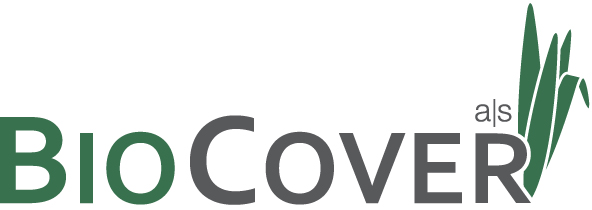 Agromek 2012
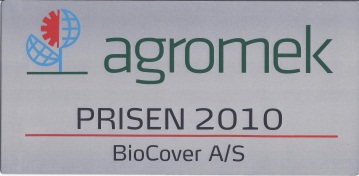 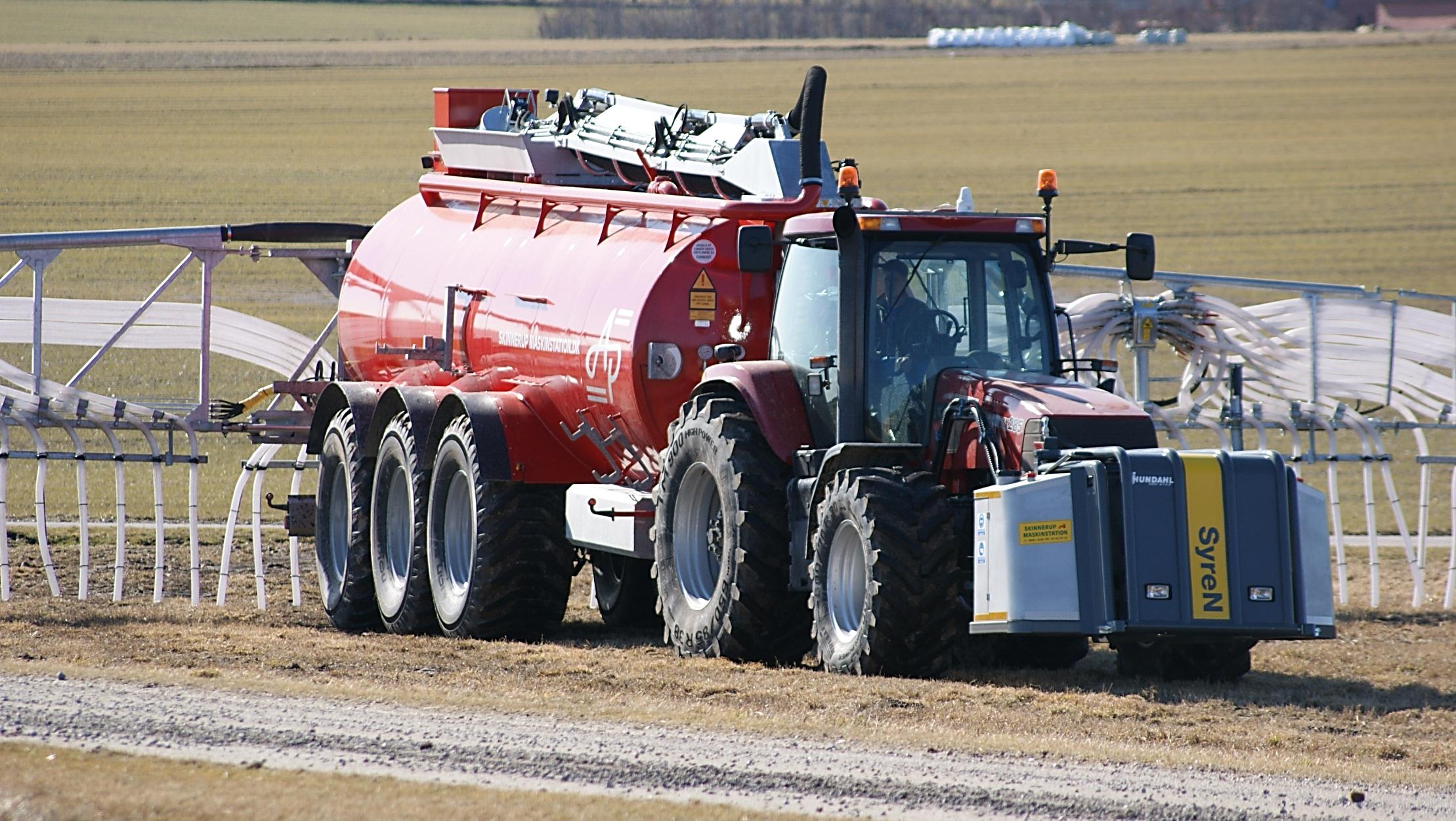 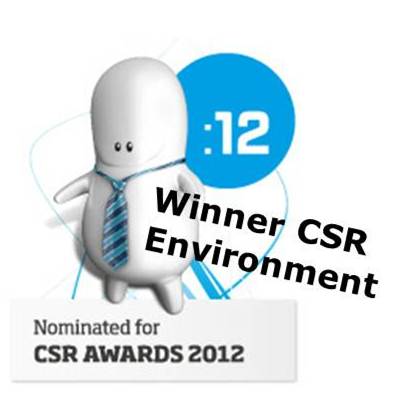 +
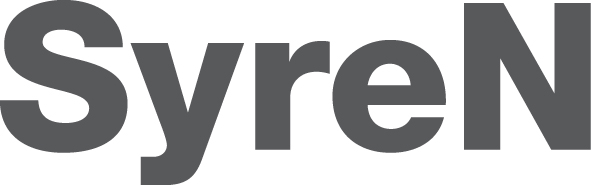 Vision:
Forsuring af gylle med gyllevolumen baseret på fosforindhold og med justering af N, K og S værdierne i forhold til afgrødebehov

Resultat:
Bæredygtig fuldgødskning med organisk gødning (gylle)
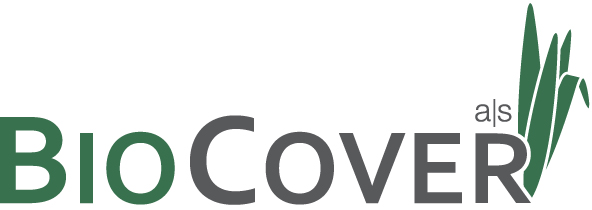 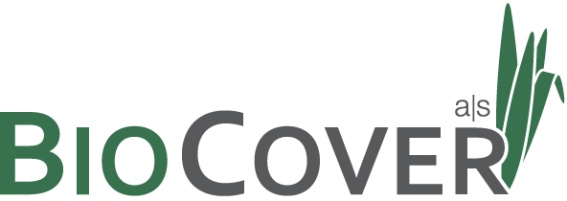 SyreN system
Fronttank med svovlsyre og jernsulfat
Gyllevogn med syretilsætning
Traktor m. styring
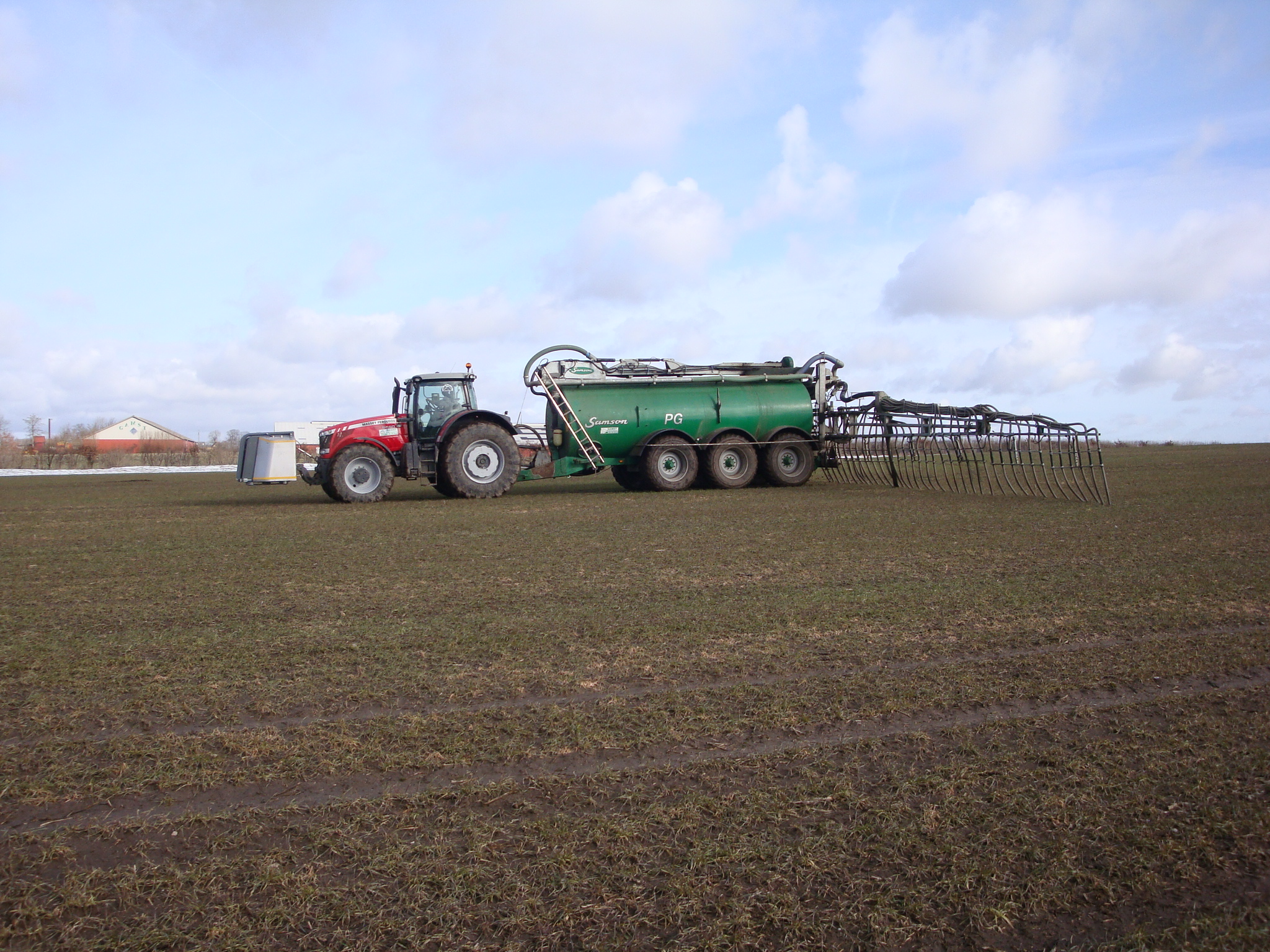 H2SO4 (svovlsyre) = bint - svovl – ilt =  Bæredygtig
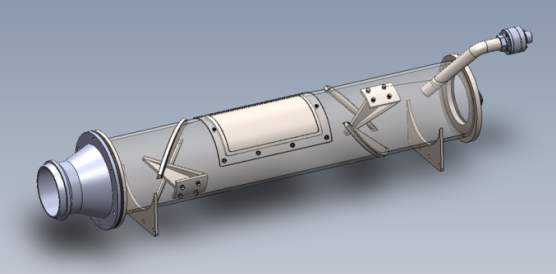 Processer ved forsuring af gylle:

NH3 (ammoniak) + H+  =           NH4+  (ammonium)
NH3 = gas  -  fordamper    NH4+ = salt  -  ingen fordampning)
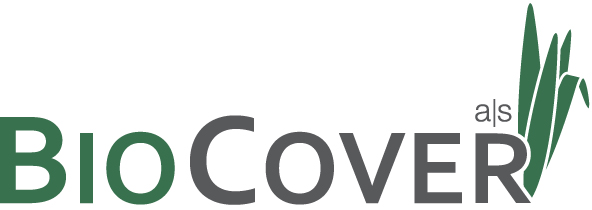 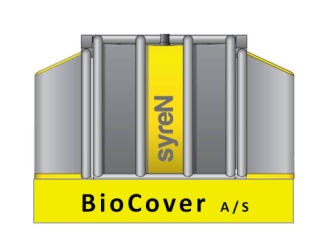 Gennemsnit for N tilførsel:
Græs / kvæggylle:  Emisson 18.8 % ved udbringning i April
30 t/Ha = ca. 15 kg N mere pr Ha = 120 FE udbytte pr Ha.
Vintersæd / svinegylle:   Emission 12.9%  ved udbringning i April
24 t/Ha = ca. 10 kg N mere pr. Ha = + 2 Hkg udbytte pr. Ha
Emmisionsfaktorer:
Mængde af udbragt gylle
     Mængde af ammoniak i gyllen
     pH værdi
     Vindhastighed
     Temperatur
     Plantedække
     Jordfugtighed
Alfam model
Normal variation:   5% til 80%  - 5 til 50 kg pr. Ha
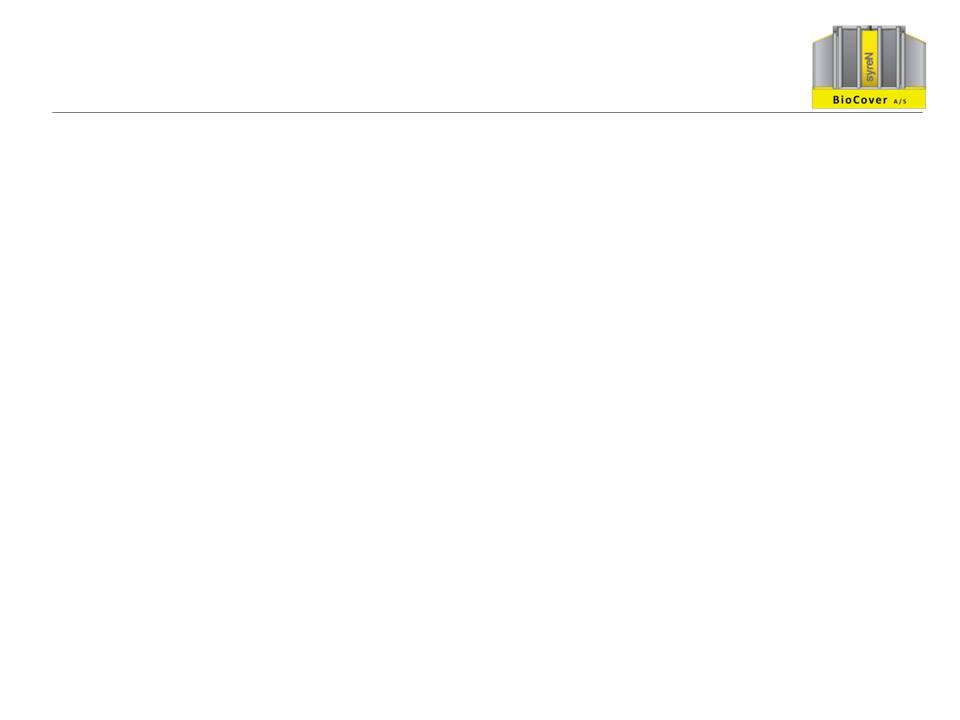 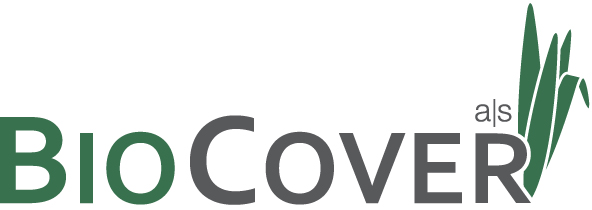 Ammoniak emission i praksis
Eksempel: 	  	Jens Peter Pors Eriksen – Hulvadgaard, 6600 Vejen	
		Ejendom with 300 Ha vinter hvede og 6000 m3 svinegylle
		Ammonium kvælstof 3.5 kg  N pr. m3 - 20 ton gylle pr. Ha


Omkostninger:
Syre:  6000 x 1.5 liter x 2.25 Kr.  =			-  20.000  Kr.
Udkørsel :  4 Kr.  x 6000 m3			-  24.000  Kr. 
					-  44.000  Kr.
Indtægter:
Udbyttestigning vinter hvede – 6.6% / 5.8 Hkg
+ 5.8 Hkg pr. Ha = 5.8 x  190 kr.  =  1.100 x 300 Ha	 	  330.000  Kr. 
Svovlgødning 15 kg x 300 Ha x 4 Kr.  = 		  	     18.000  Kr.
					  248.000  Kr.   

Net indtægt					   304.000 Kr.
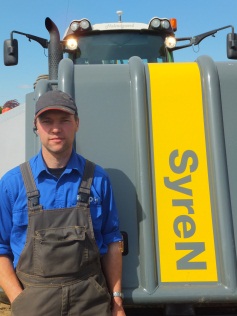 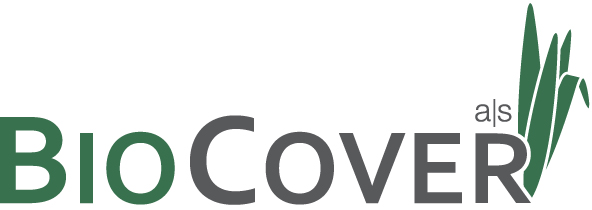 Afprøvningsresultater hvede:
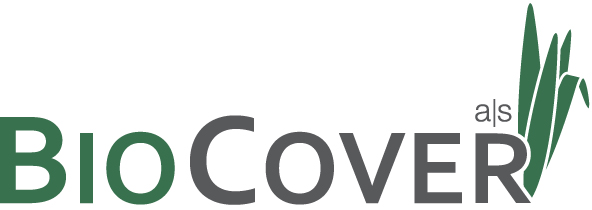 Demonstration test result:  Rape
+36.6%
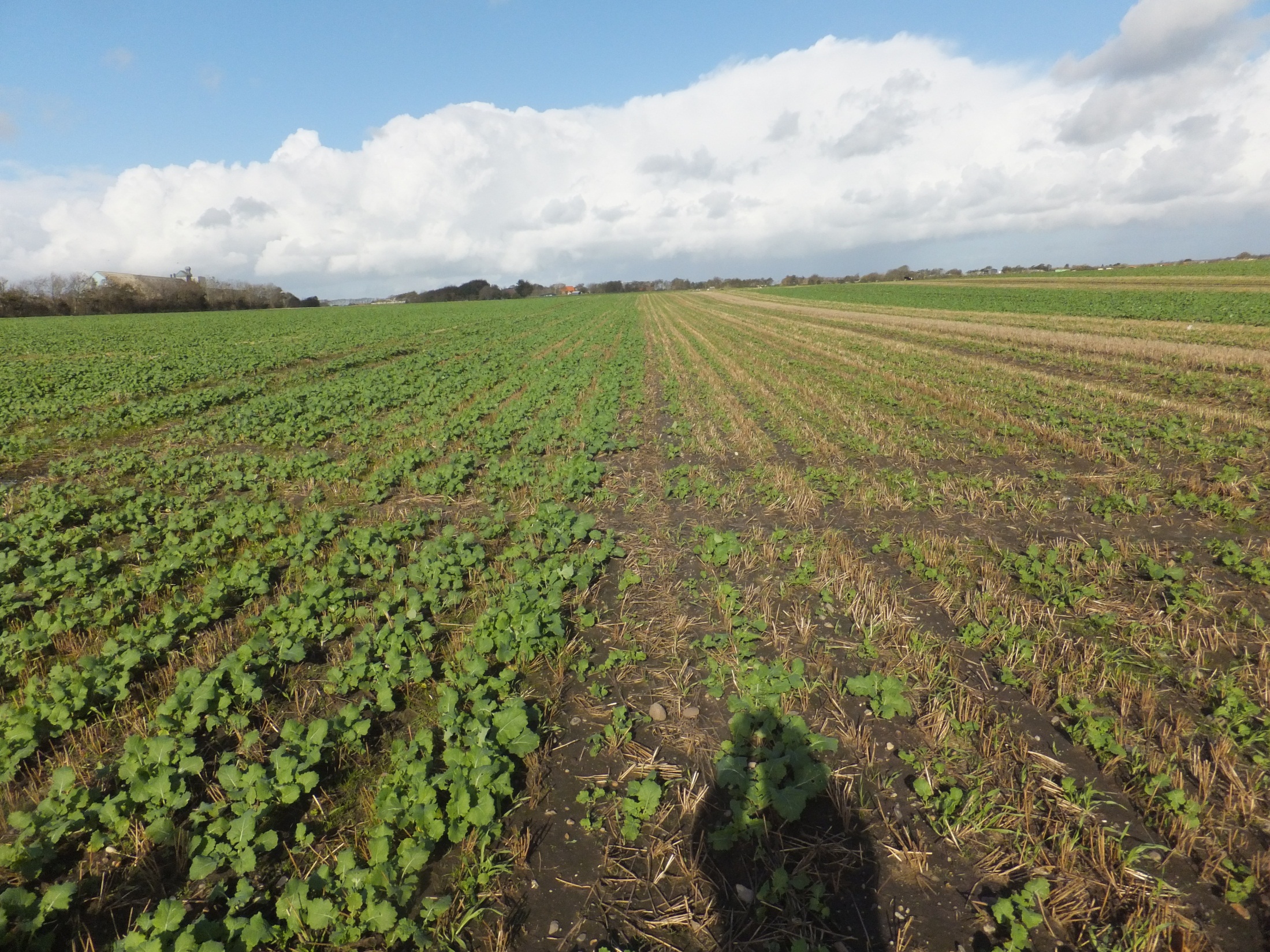 Rape – 25 m3 swine slurry + 5 liter acid
Rape – 25 m3 swine slurry
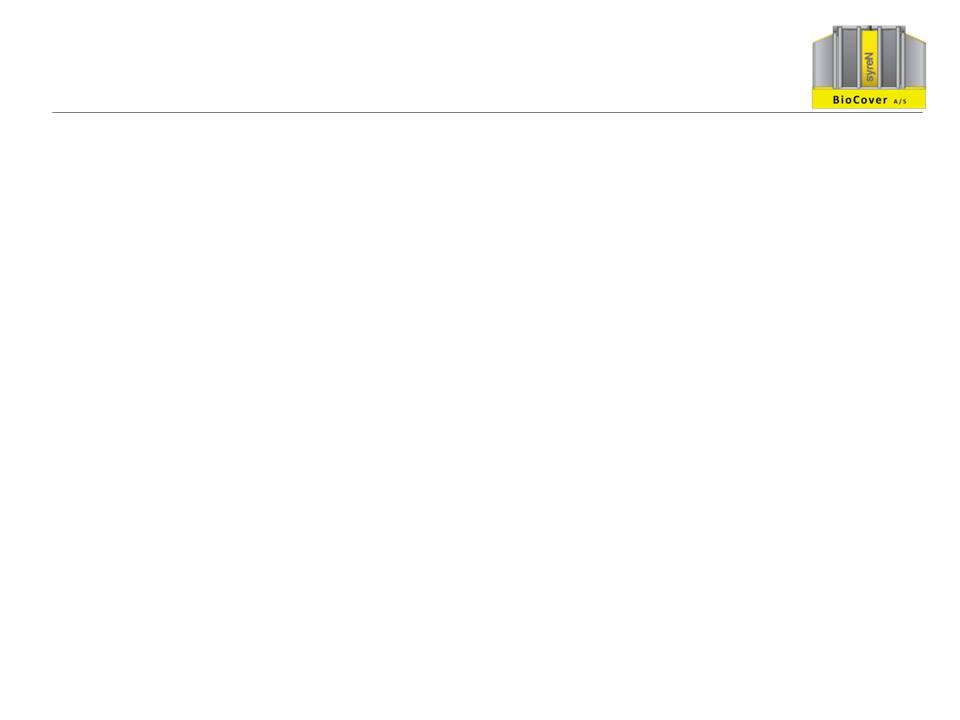 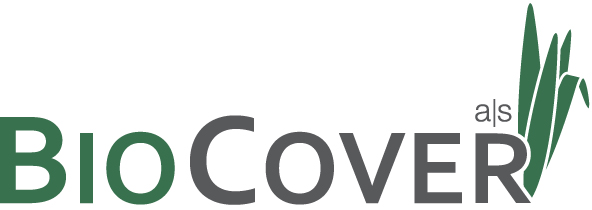 Kørselsskader
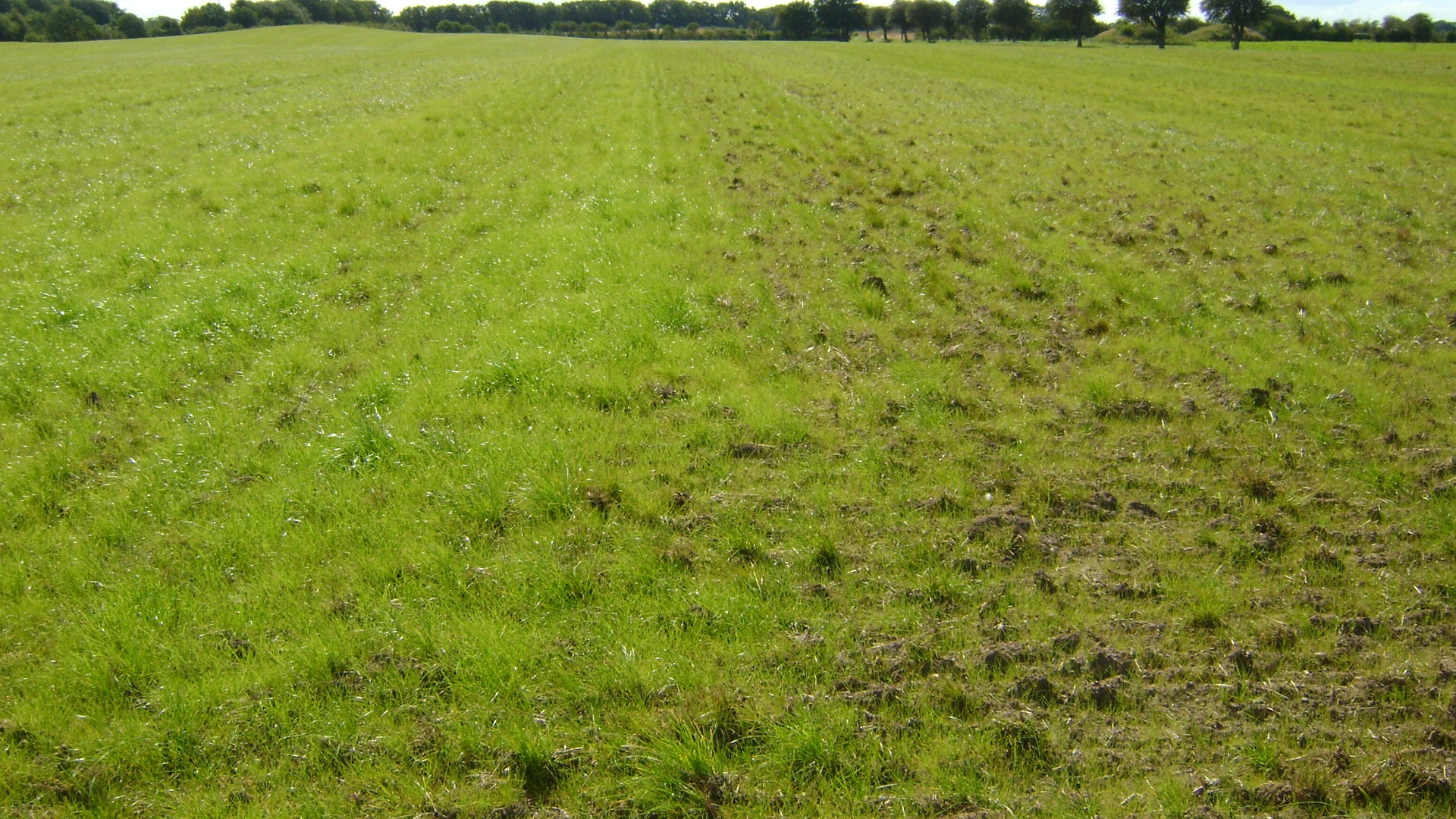 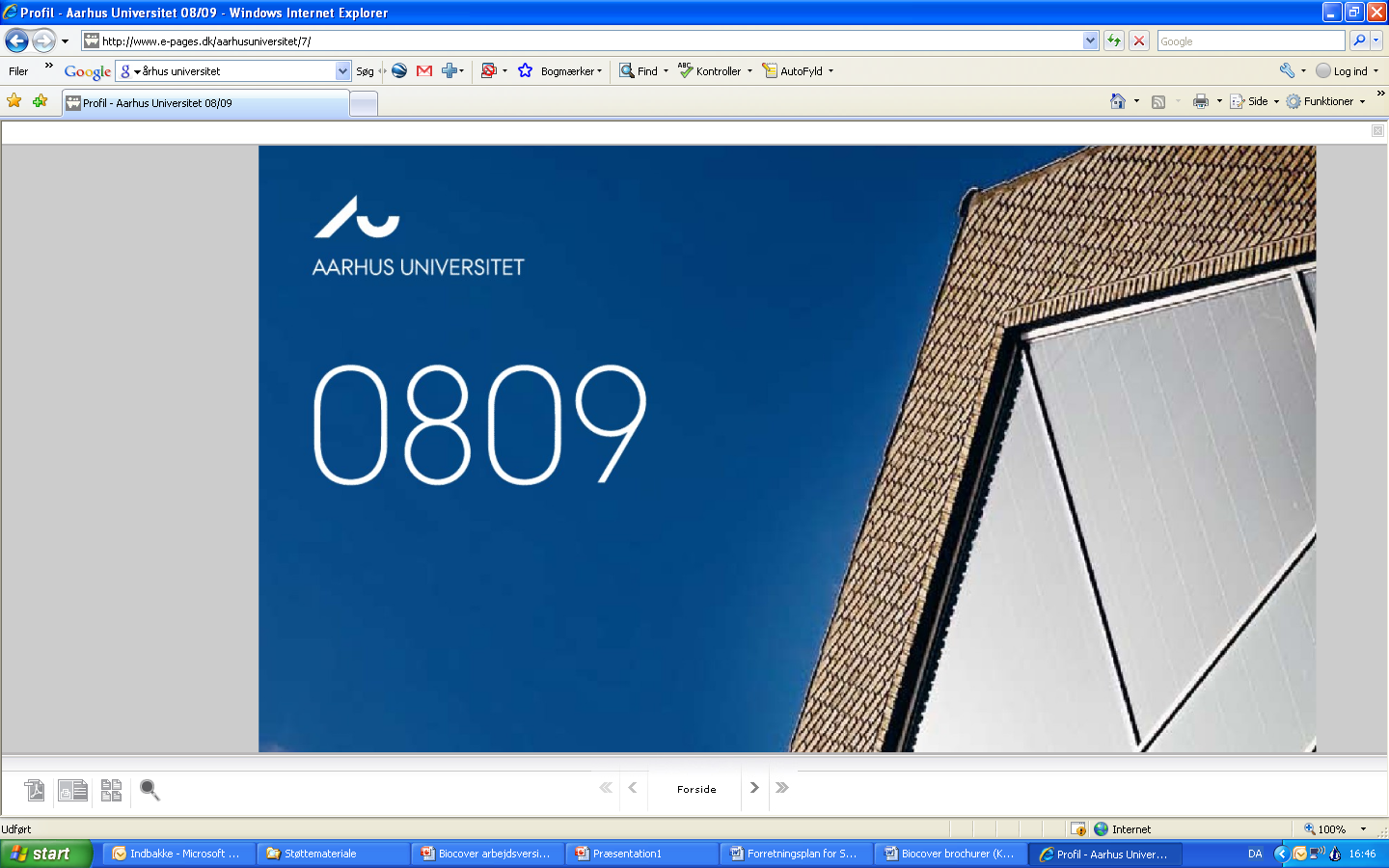 Græs
Source:  DJF – Ole Green
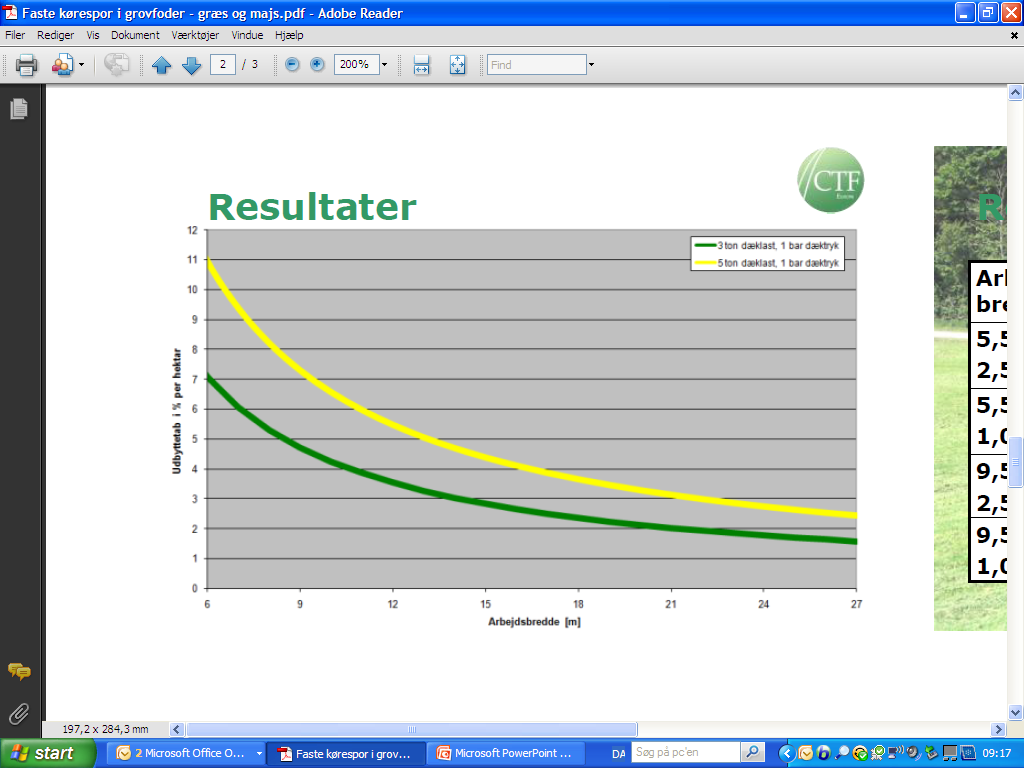 5% udbyttereduktion
10 ton svinegylle  pr. Ha + SyreN behnadlet – 4 liter svovlsyre pr. m3
10 ton svine gylle pr. Ha
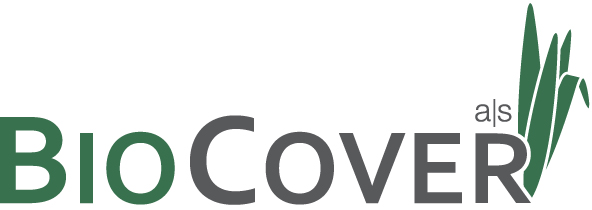 Græsnedfældning vs. Forsuring
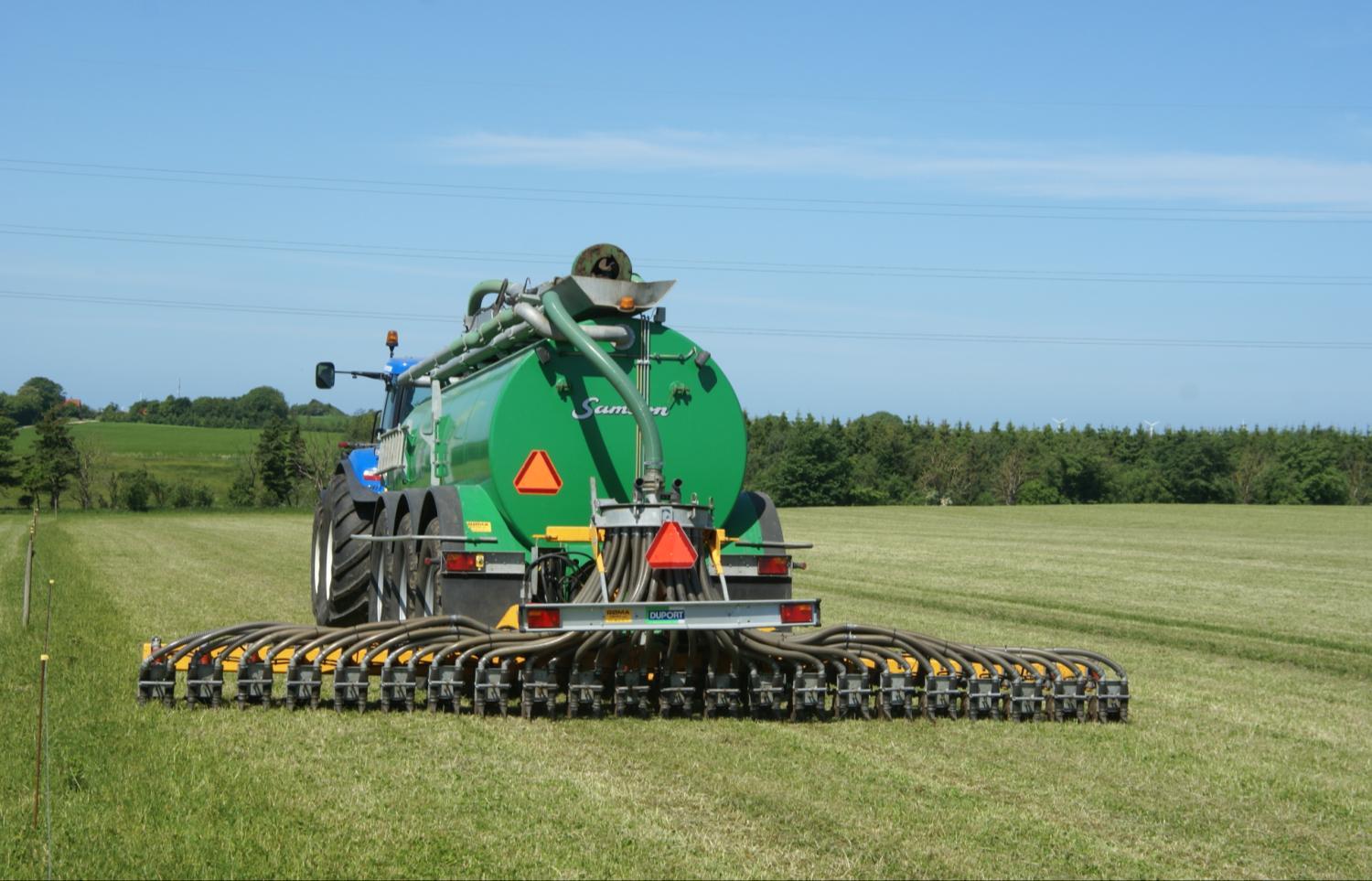 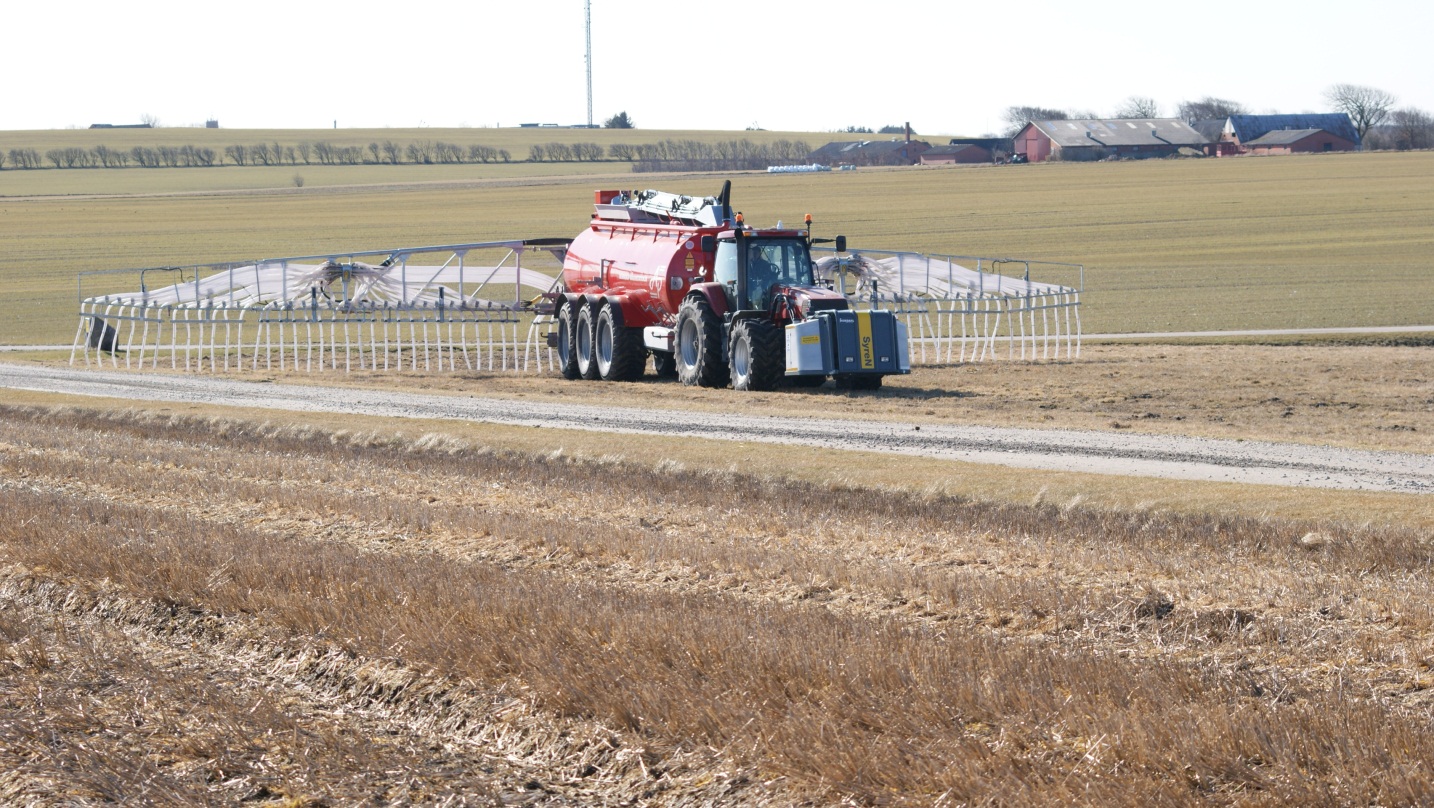 SyreN godkendt til slæbeslangeudlægning på græs og 
optaget på teknologilisten 2011.
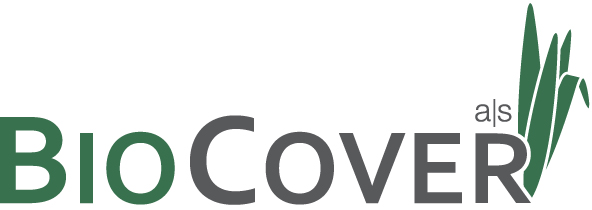 Græsnedfældning vs. Forsuring
Slangeudlægning af forsuret gylle i forhold til nedfældning, 
før 1. slæt, 25 ton gylle pr. ha
Kilde:  Bent Hedegård, Rådgivningscentret Heden og Fjorden
[Speaker Notes: Forudsætninger for ovenstående OH:
Udbytteniveau ca. 10.000 FE pr. ha
Tidlig udbringning af gylle før 1. slæt, når jorden er farbar
Den tilførte mængde svovl kan udnyttes af afgrøden
Ved udbringning på dette tidlige tidspunkt er trafikskaderne ofte betydelige og planterskader pga. nedfældning påvirker hele den kommende vækstperiode. Prisen pr. FE er beregnet ved 1,38 kr. pr. FE.

Ved nedfældning efter første slæt og senere i vækstperioden er afgrødeskaderne lige så store som ved nedfældning før første slæt, men den efterfølgende vækstperiode er kortere, og derfor er udbyttetabet mindre, ca. halvdelen, dvs. 200 FE pr. ha.]
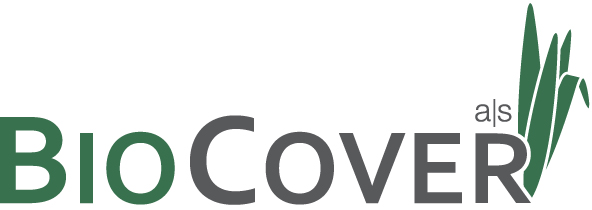 Estimeret mængde forsuret gylle:
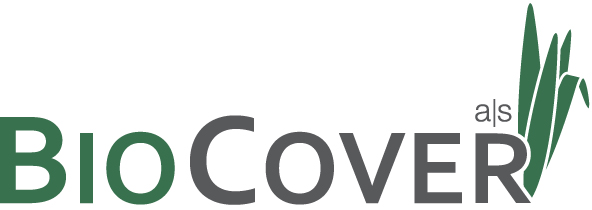 Estimerede miljøeffekt af forsuring 
i Danmark:
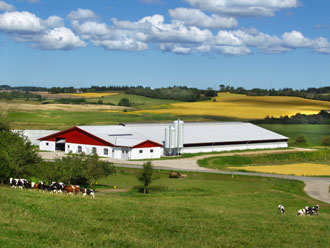 Teoretisk formel for forsuringseffekt:

16% gennemsnit  x  3.5 kg/m3  x  3.4 mill m3  =  	1.900 ton N
Potentiale i DK:			               17.300 ton N
Udbytteeffekt fra N ca. 2 hkg

Praksis formel for forsuringseffekt:

Udbytteeffekt 4.5 hkg i gennemsnit
Potentiel reduktion i N udledning til grundvand 17.300 x 2.25 =   39.000 ton N
Bundet ammoniak					          17.300 ton

Potentiel reduktion i kvælstofudledning 		           21.700 ton N
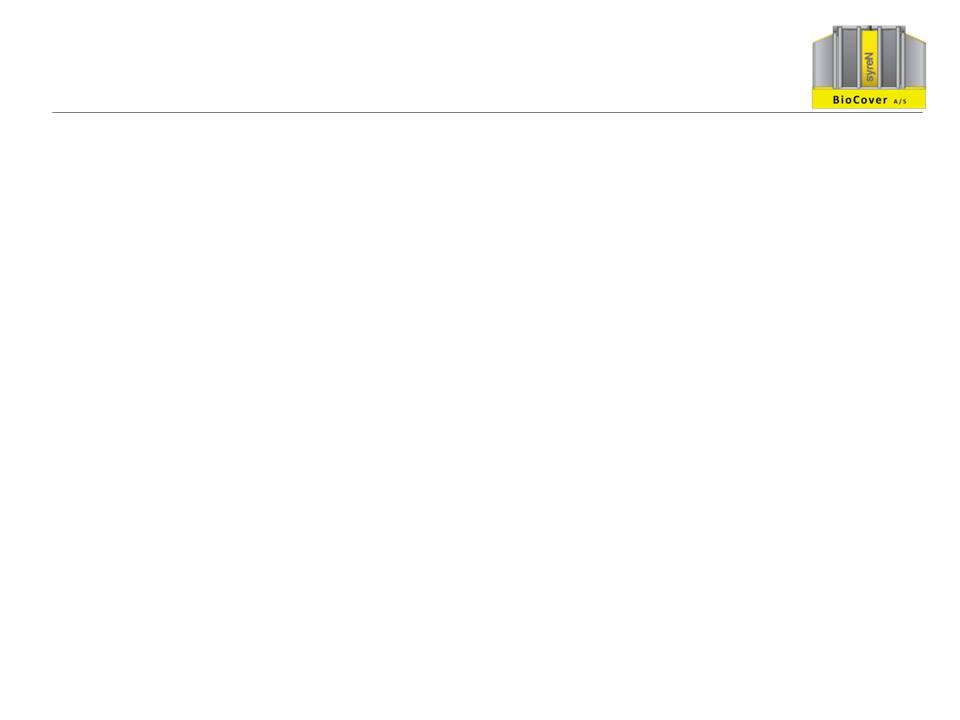 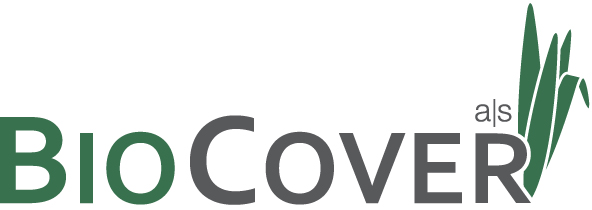 Miljøgodkendelse -   Bufferzone I + II
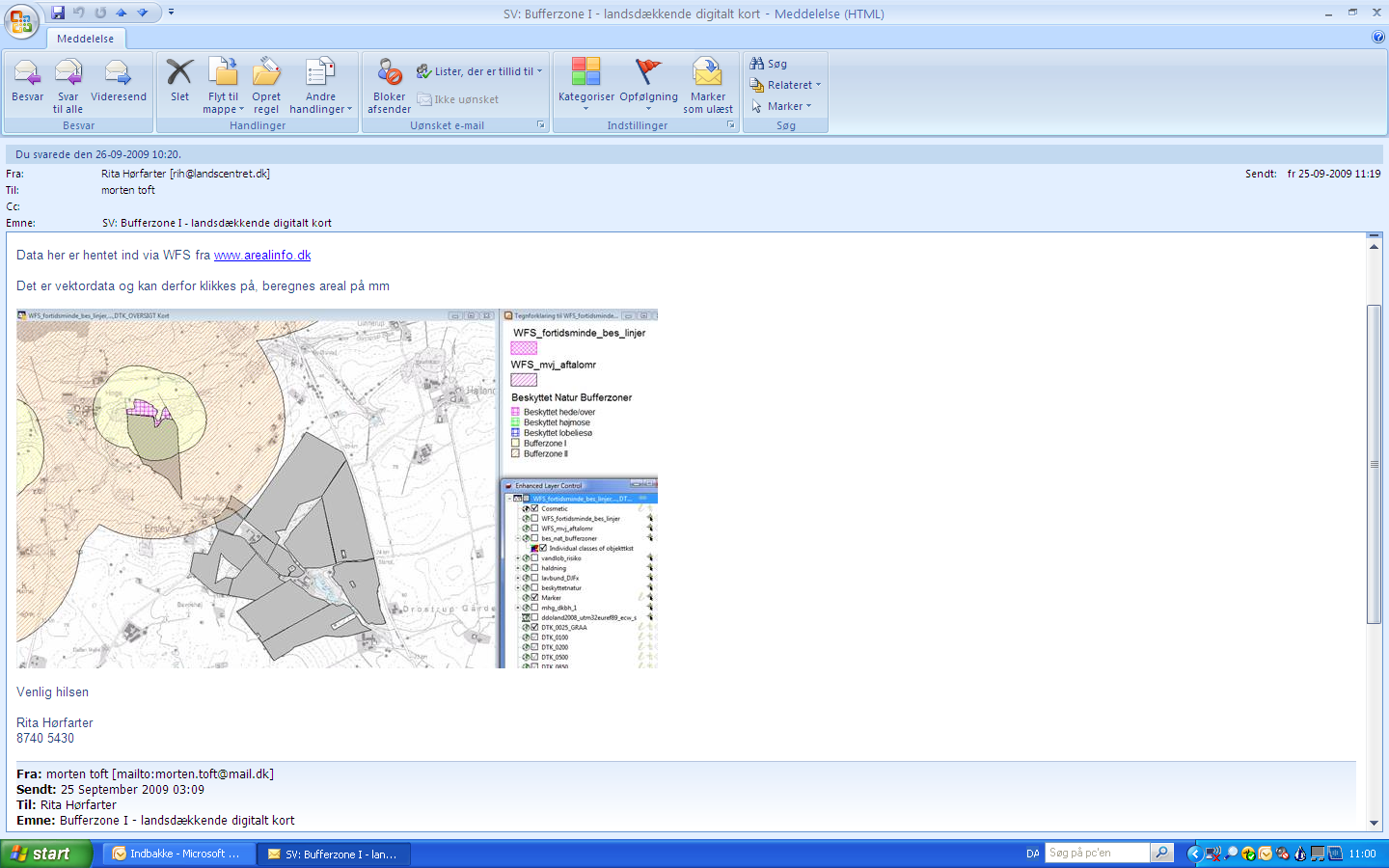 Ammoniakemisisons reduktion ved sårbar natur = max. effekt
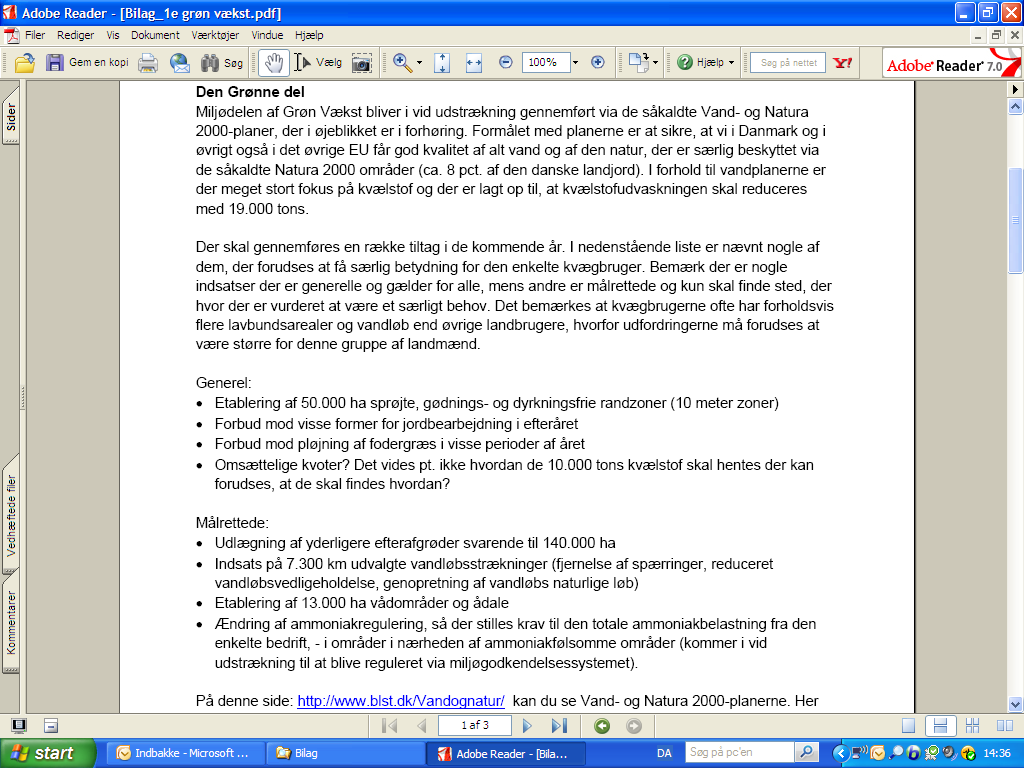 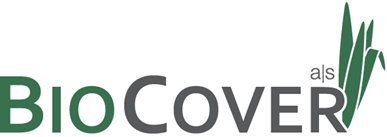 Partikelforurening
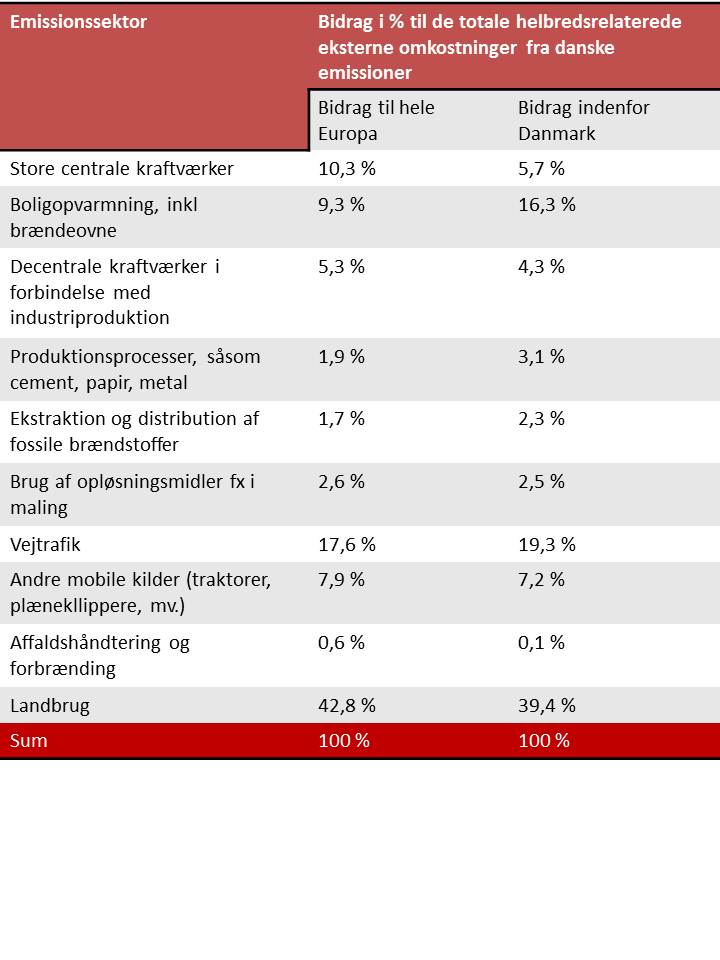 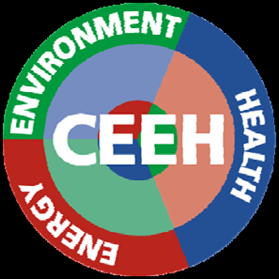 ”Bidraget fra landbruget skyldes emissioner af ammoniak (NH3) som omdannes til partikler i atmosfæren (ammoniumsulfat og ammoniumnitrat)”.
 
(kilde: CEEH Scientific Report No3 ISSN: 1904-7495)
Potentiale til at reducerer partikel forurening med 20% i DK
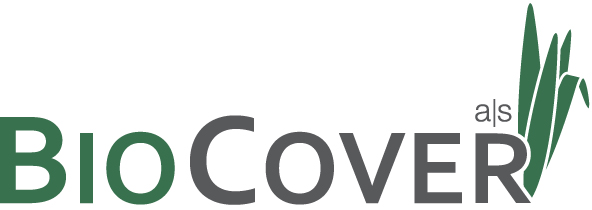 Reduktion af lugt
H2S           FeSo4               FeS          H2So4 
Svovlbrinte + jernsulfat = Jernsulfid + svovlsyre
Lugt-
reduktion
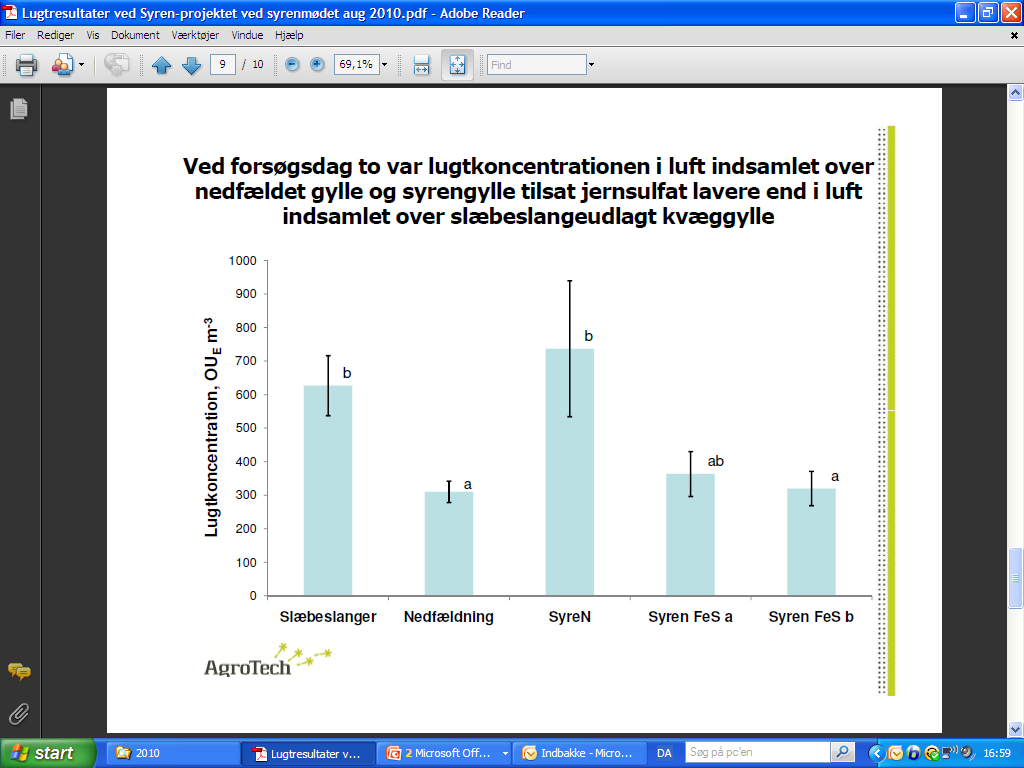 Lugtreduktion
med 0.5 liter jernsulfat
Sammenlignelig med nedfældning
FeS
FeS
Link til lugtreduktion
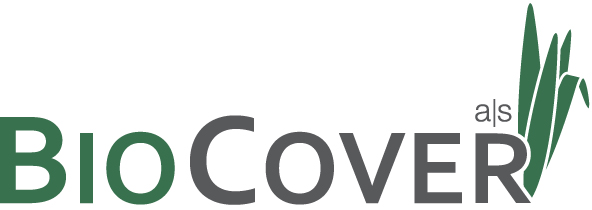 SyreN system – SyreN pH rapport
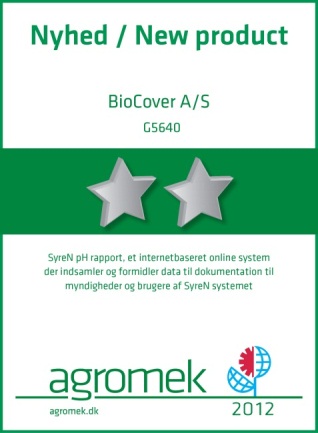 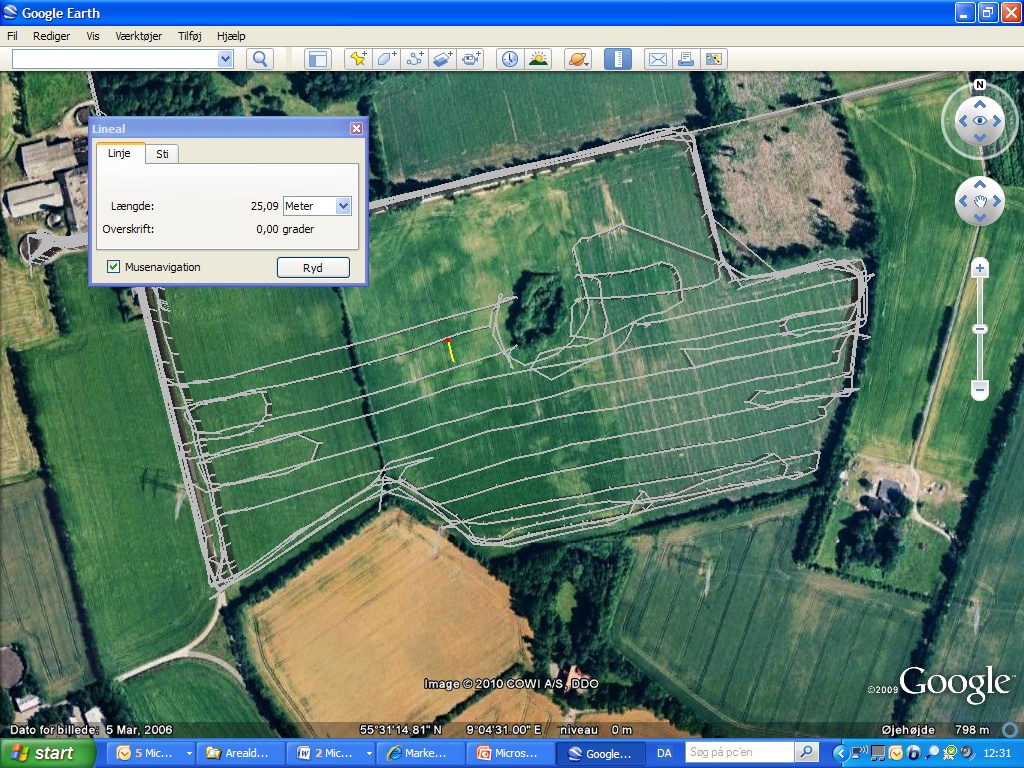 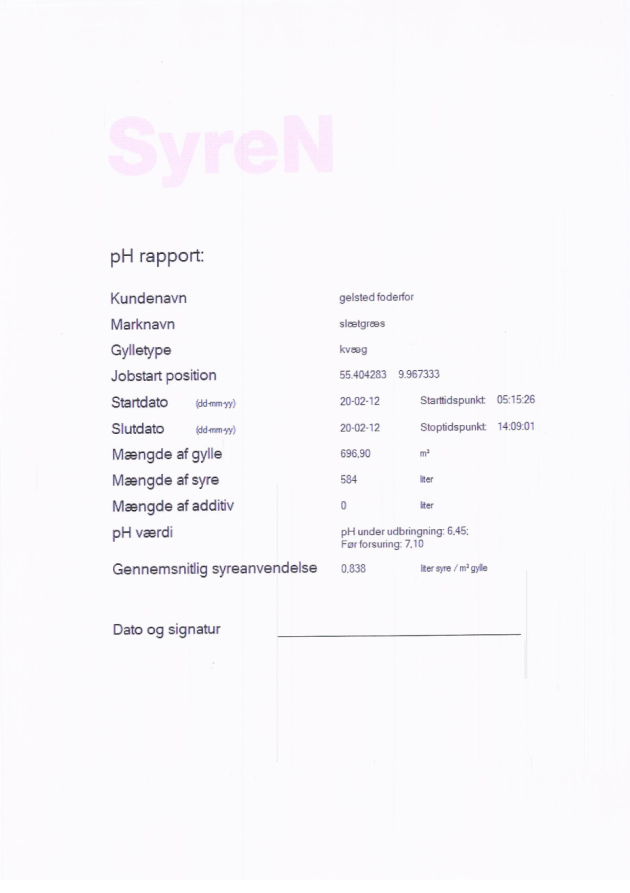 http://biocover.trackunit.com
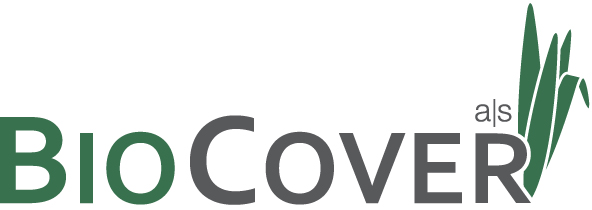 SyreN system – SyreN FeMaN
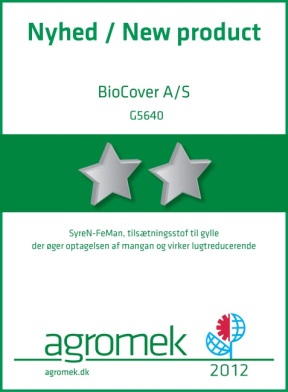 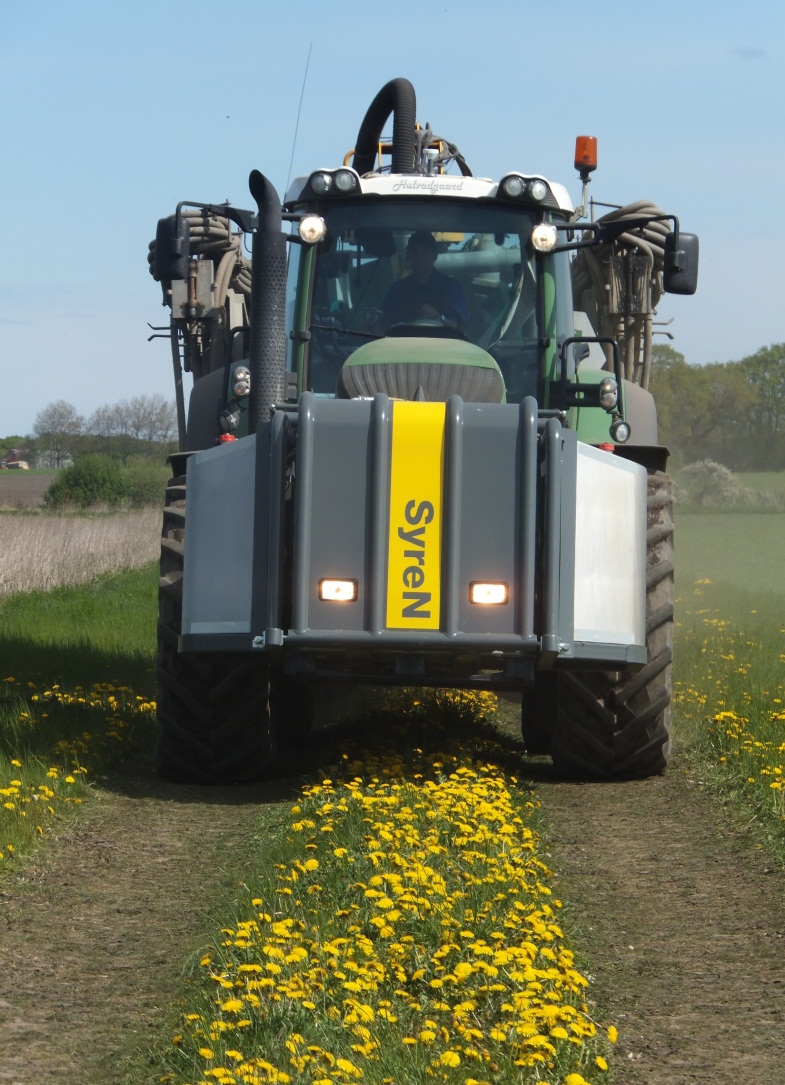 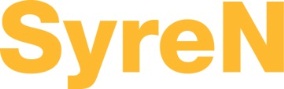 FeMan
Forebyggelse af manganmangel 

Tilsætning af mangan direkte til rodnet
Systemisk virkende
Hurtig optagelse
Lugtreducerende
1 liter pr. m3 – 2 kg pr. ha.
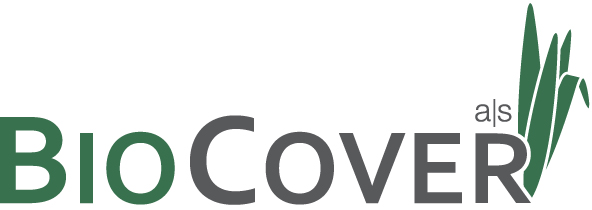 SyreN system – Syre SP
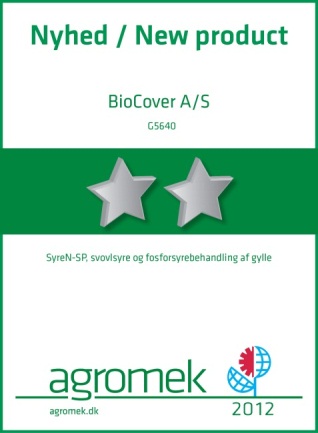 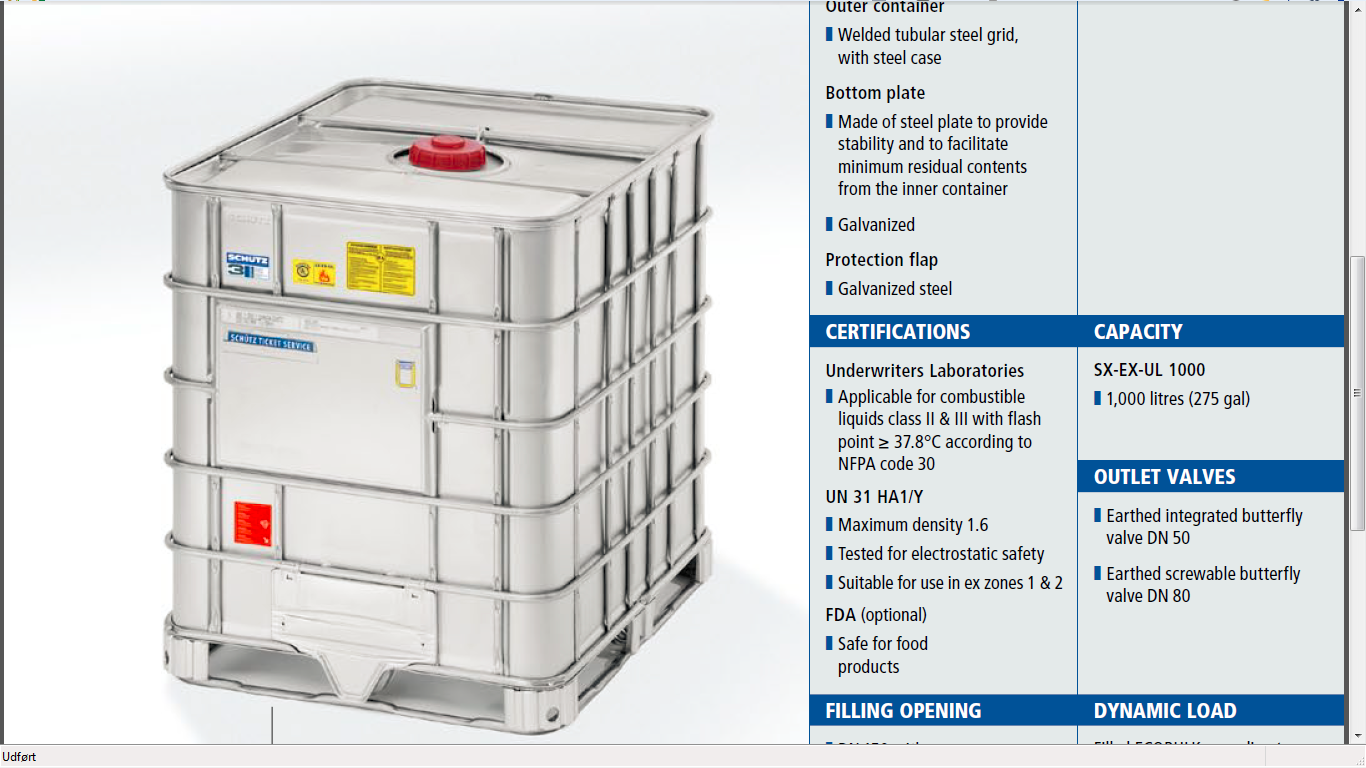 Fosforsyre - H3PO4

Forsuringseffekt ved gødskning med fosfor
Gødskning med P eller kombination af S og P 
Fleksibel dosering
Kan anvendes som placeret startgødning i kombination med RTK GPS
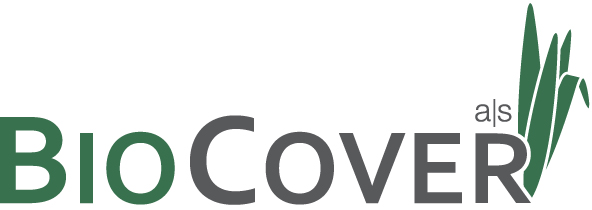 SyreN system – SyreN+
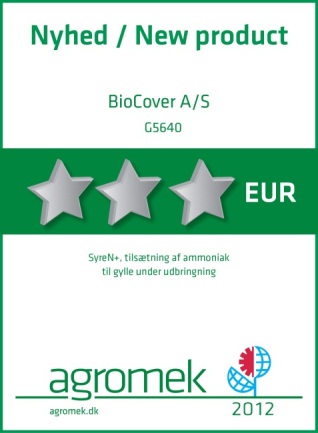 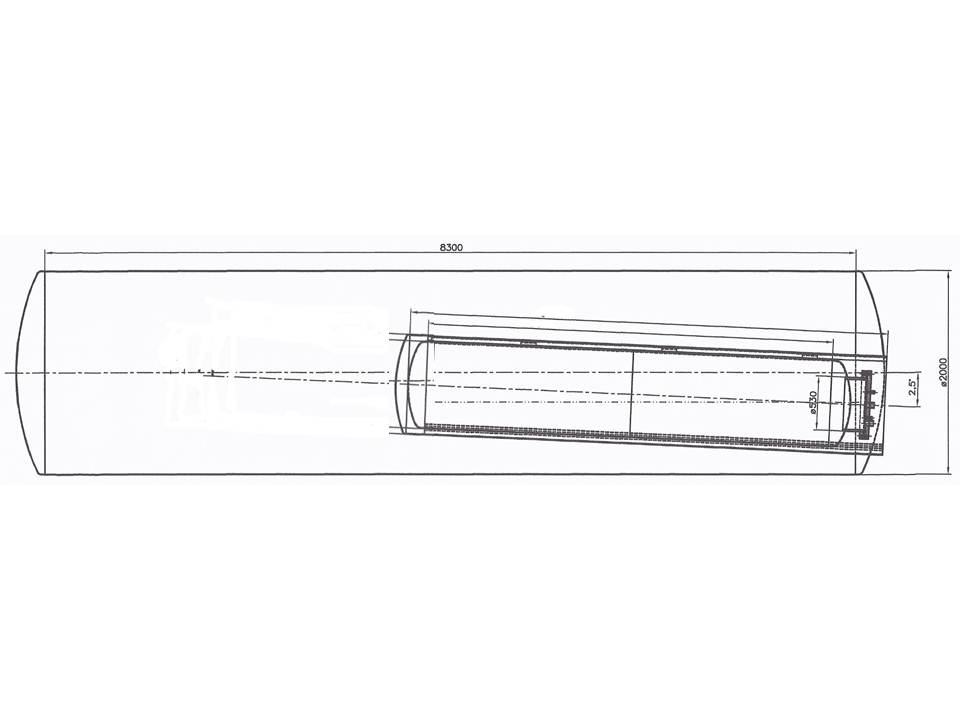 Ammoniaktilsætning til gylle:

Variabel størrelse tank
2300 l ammoniak tryktank 
1200 kg – 83% = 1000 kg N
Volumen: 2.5 m3
Udtagelig til inspektion
Nem adgang til påfyldning
Mulighed for ombygning til konventionel gyllevogn.
Dosering under omrøring manuelt aktiveret.
Overvågning og styring via SyreN isobus
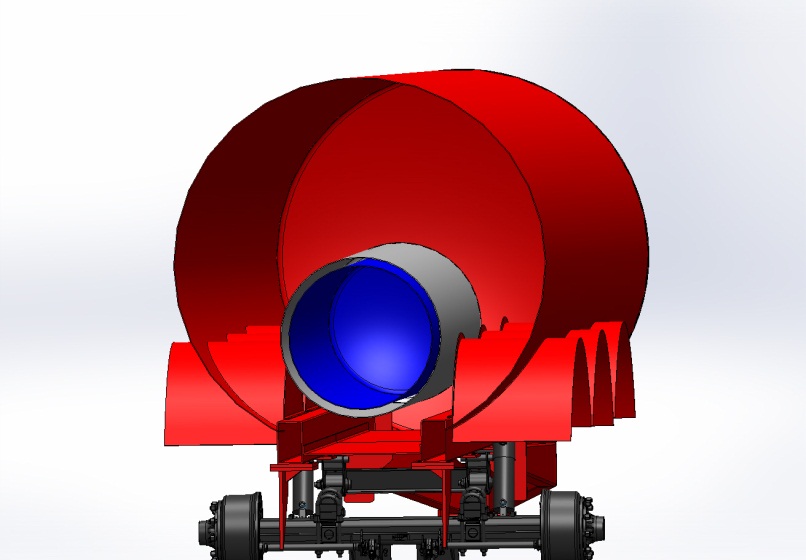 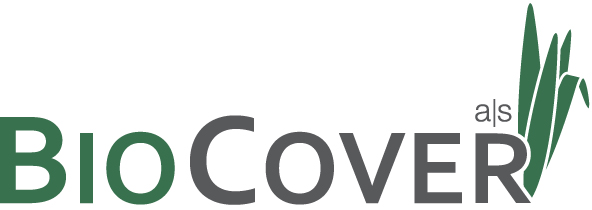 SyreN system – SyreN+
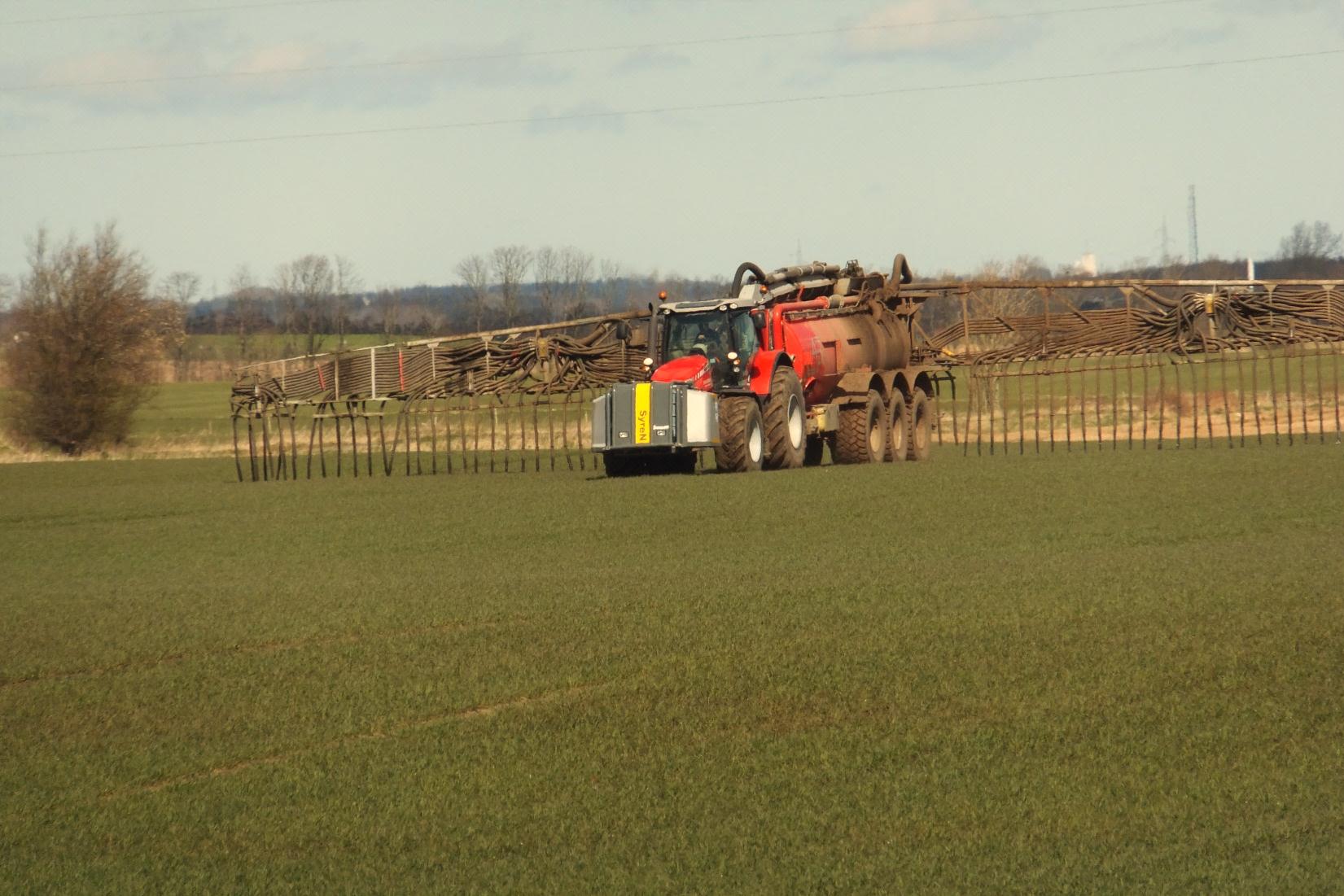 Bæredygtig Fuldgødskning med gylle
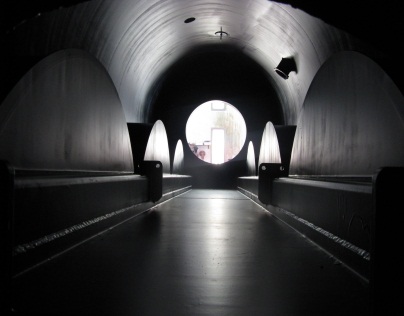 Gødskning med kvælstof, svovl og fosfor
Merudbytte med forsuringseffekt 
Hurtig  reaktion på væskeopløst gødning 
Meget præcis spredning
Fleksibel kombination af gødningsformler
Reduktion i overkørsel af mark
Omkostningsreduktion ved køb af gødning
Ammonium kvælstof bindes i jorden
Præcis dosering af mikronæringsstoffer 
Forebyggelse af manganmangel    
Skånsom behandling af mikroklima
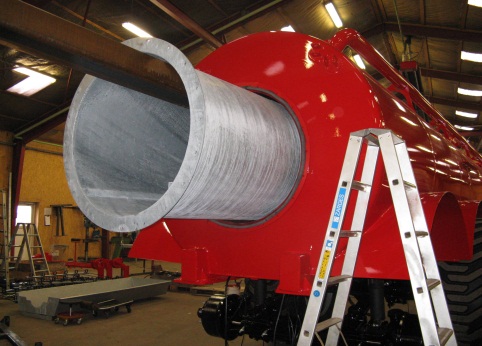 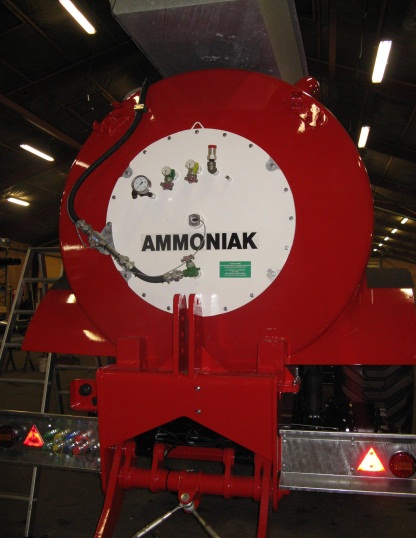 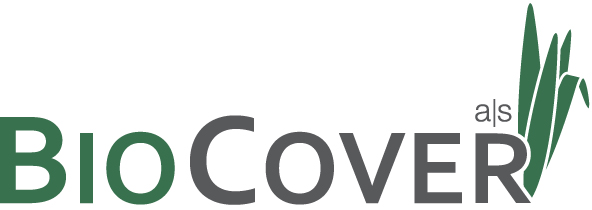 SyreN+ system – Gødningsplan
Hvede og sletgræs
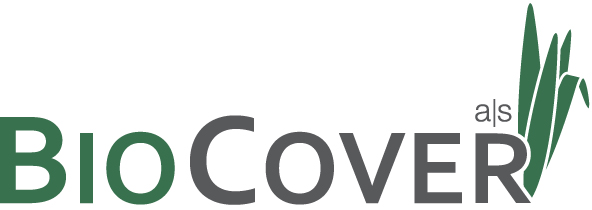 SyreN+ system – Gødningsplan
Vinter raps
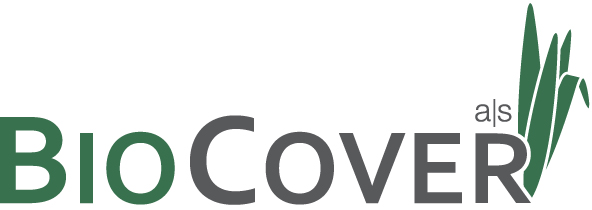 Fordele ved SyreN/SyreN+
Potentielle miljøgevinster i Danmark

   Reduktion af 17.000 ton ammoniak emission pr. år
       Danmarkshistorisk indsats til redning af biodiversiteten (BioCover)    
   + 100.000 ton reduktion i CO2 emission pr. år          
   20.000 ton reduktion i kvælstofudledning til grundvand pr år
   20% Reduktion i partikel forurening pr. år
   Reduktion i anvendelse af 13.000 ton fosfor pr. år

Meget flot driftsøkonomi

   +1000 Kr. / ha i sletgræs sammenlignet med alternativ
   Gennemsnitlig 4.5 Hkg merudbytte i hvede
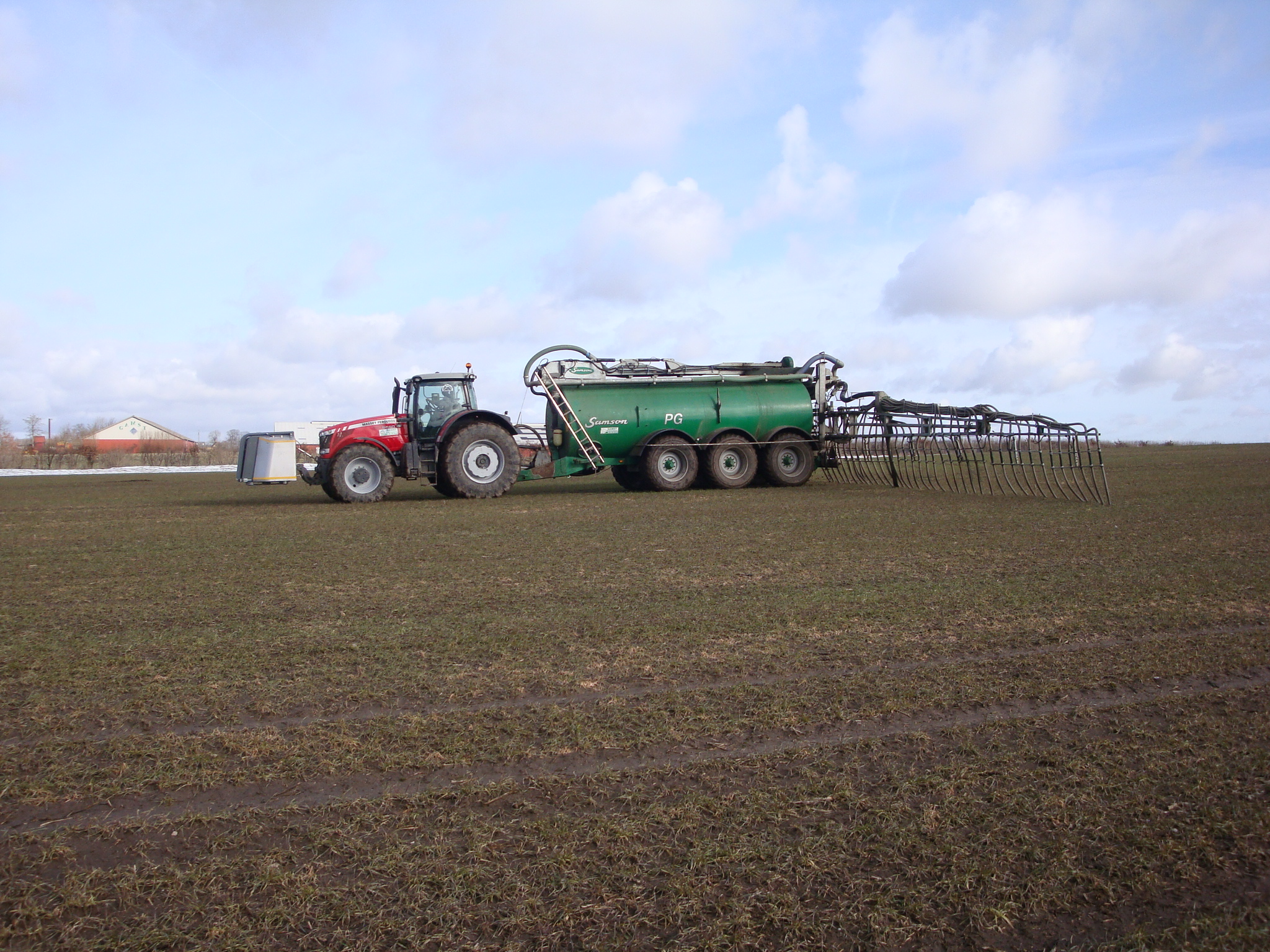 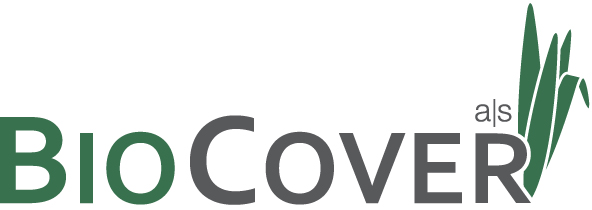 Fordele ved SyreN/SyreN+
Gødskning med SyreN / SyreN+

   Svovlsyre skaber forsuringseffekt ved gødskning med svovl
   Fosforsyre skaber forsuringseffekt ved gødskning med fosfor  
   Meget hurtig plantereaktion på væskeopløst gødning 
   Meget præcis spredning
   Fleksibel kombination af gødningsformler – kan erstatte alle   
       granulater og flydende gødninger. 
   Reduktion i overkørsel af mark
   Omkostningsreduktion ved køb af gødning
   Ammonium kvælstof er ikke vandopløselig
   Præcis dosering af sporstoffer – individuelt eller i kombination
   Effektiv metode til forebyggelse af manganmangel – også i rodzonen
   Eliminering af ammoniak medfører skånsom behandling af mikroklima
       i jorden
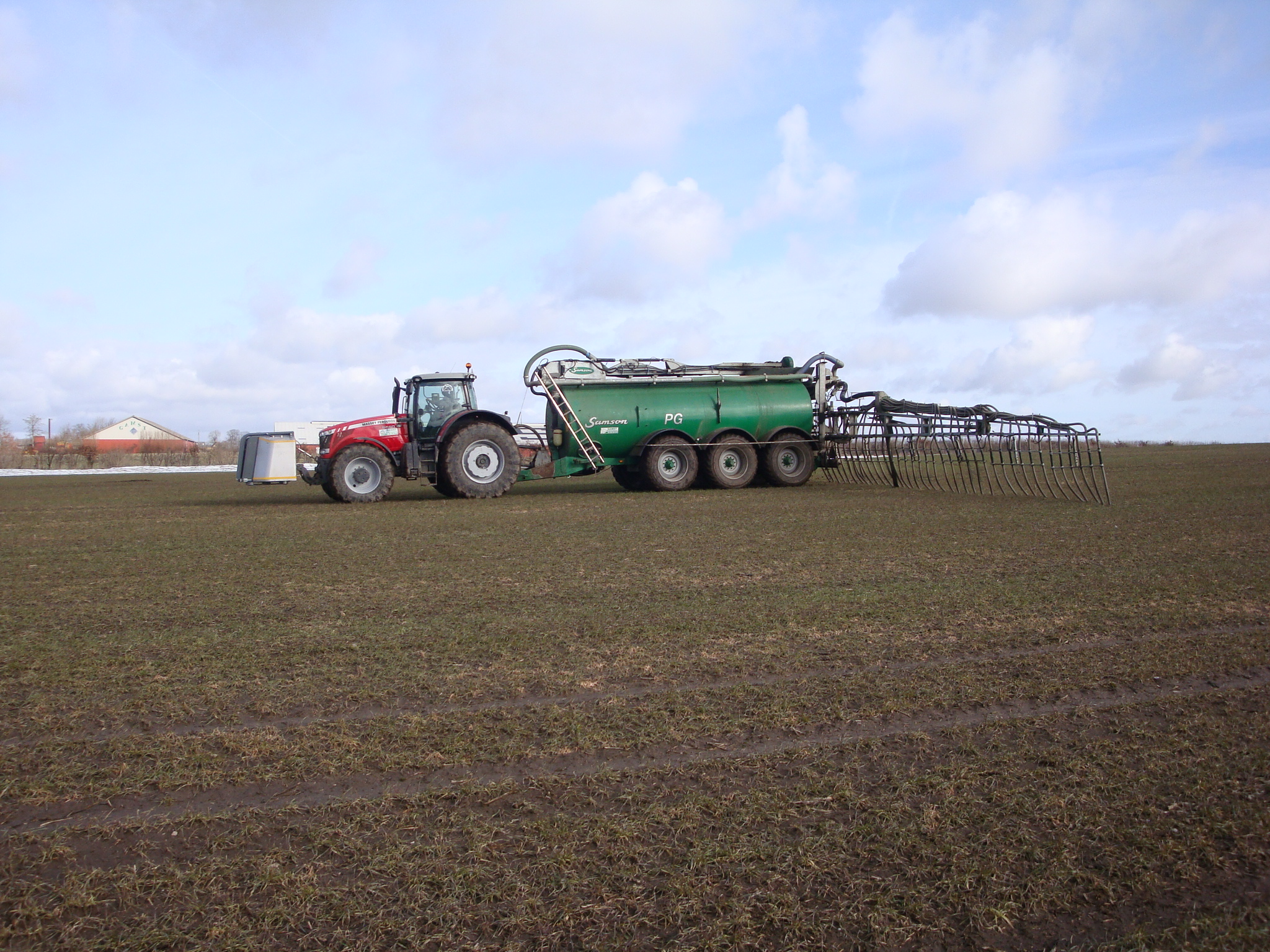 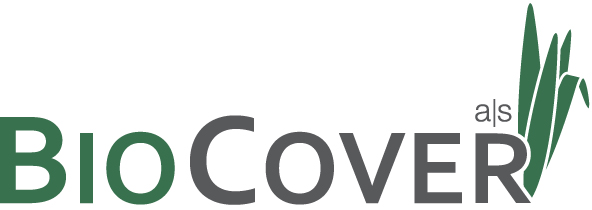 Fordele ved SyreN/SyreN+
Slæbeslanger i stedet for nedfældning
      Undgå trafik- og nedfældningsskader i græsmarker 
      24 -30m arbejdsbredde – ingen reduktion i udbringningskapacitet
      Tilføjelse til eksisterende teknologi
      Uændret behov for trækkraft / diselforbrug 
      Bedre vægtfordeling mellem traktor og gyllevogn
      Mindre strukturskade  som resultat af mindre tung traffik 
      Ingen risiko for emission af NO2

  Miljøgodkendelse
      Medvirkende til- eller direkte årsag til miljøgodkendelse
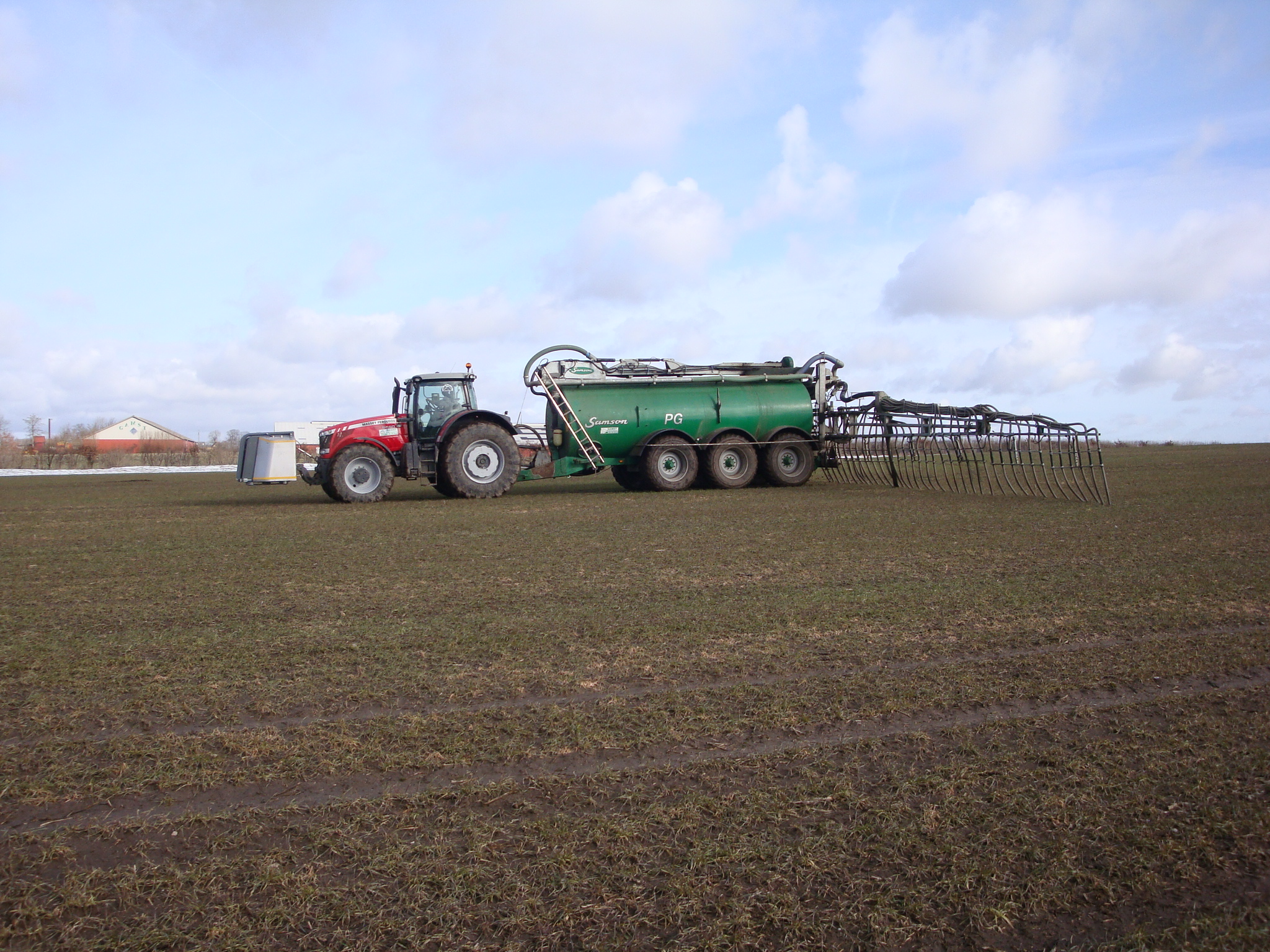 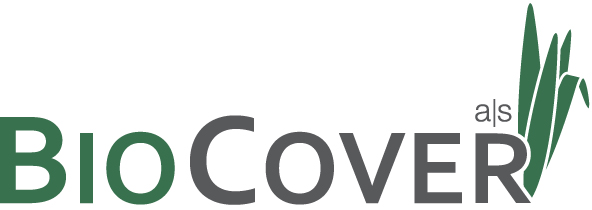 Fordele ved SyreN/SyreN+
Ekstra N kvælstof i forhold til kvote

      Ammoniak emissions reduktion medfører fra 5 to 50 kg ekstra N pr Ha
      Gylle kan udbringes uden hensyntagen til vejrforholds indflydelse på 
         emission
 

  Lugt reduktion

      Lugtreduktion ved tilsætning af jernsulfat
      God nabostrategi

 
Dokumentationsstrategi

      Simpel of effektiv dokumentation for miljøeffekt fra gylleudbringning
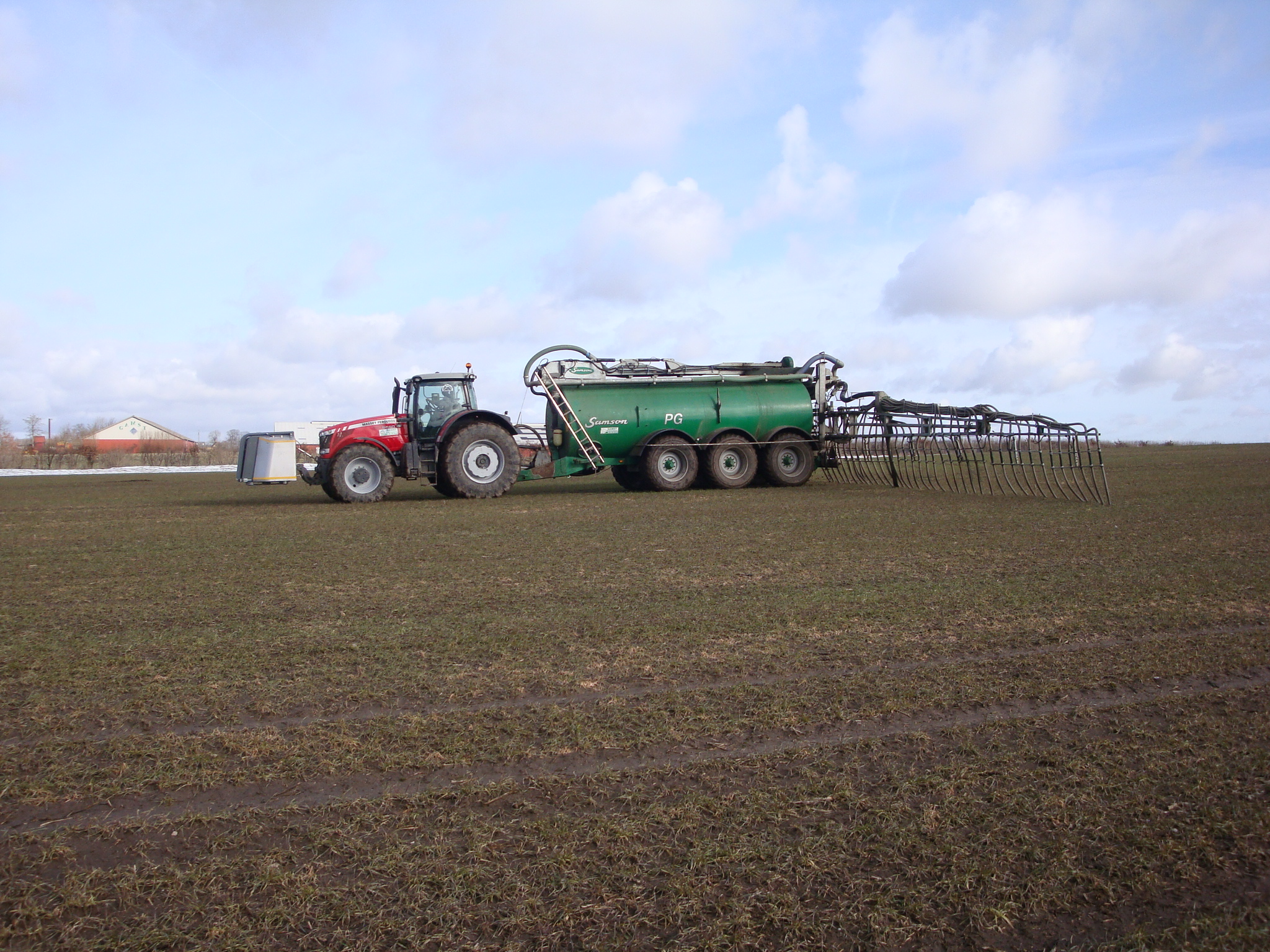 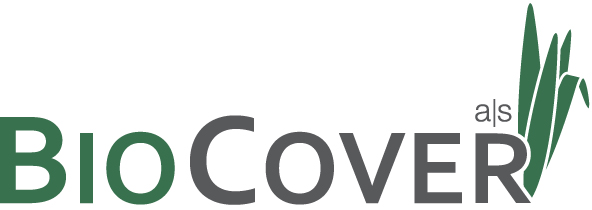 SyreN system – Kunder / forhandlere
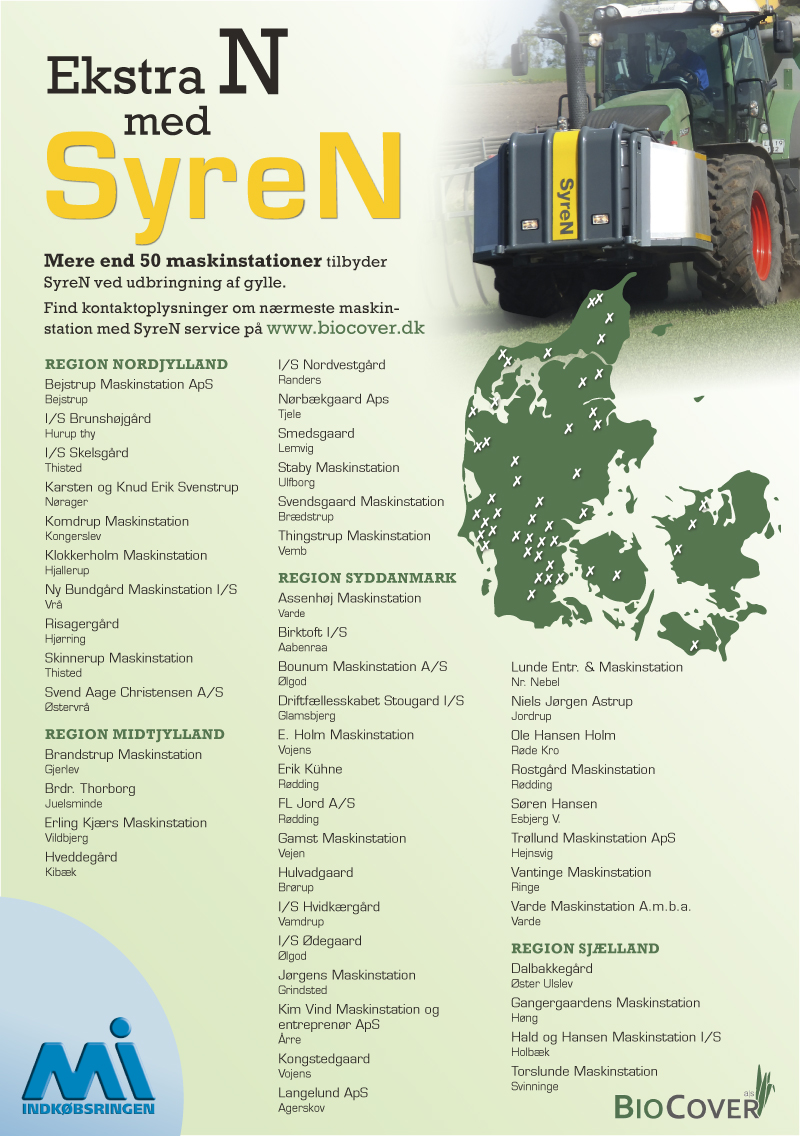 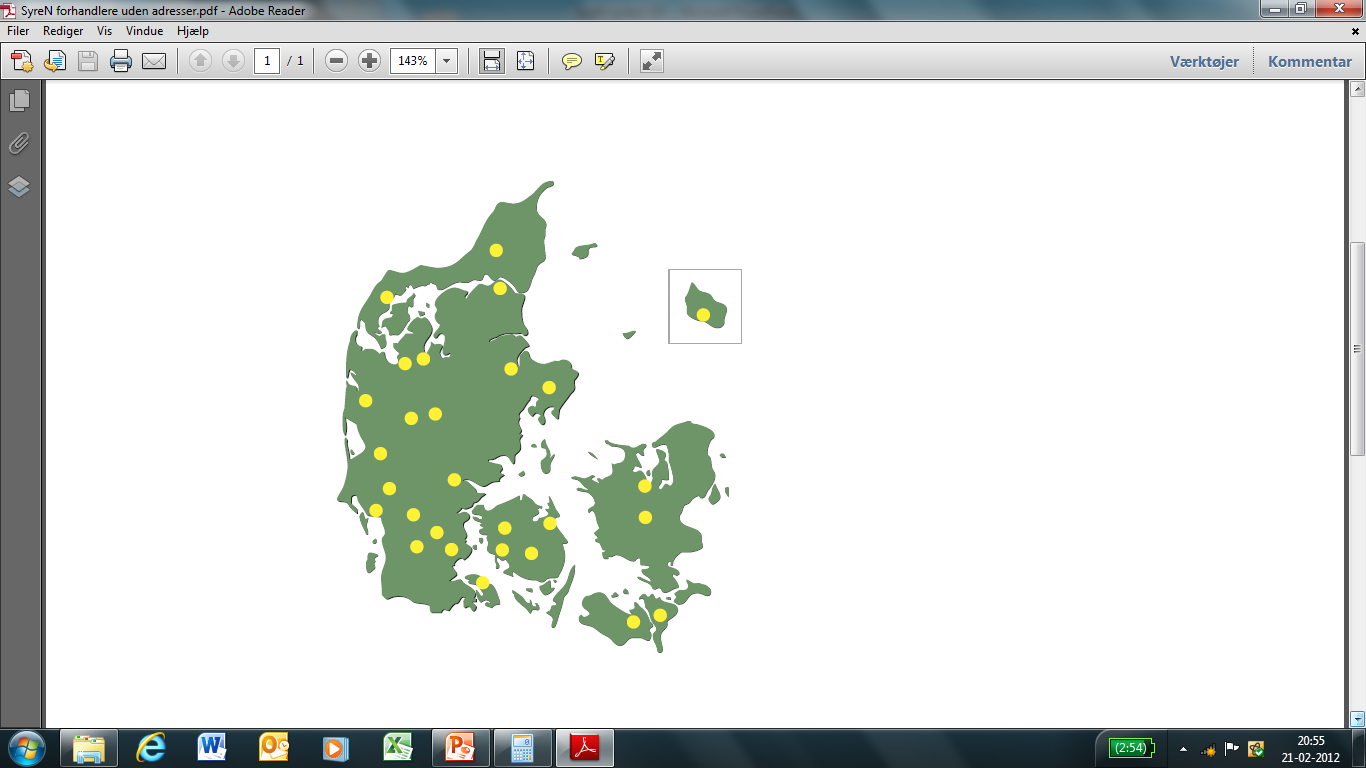 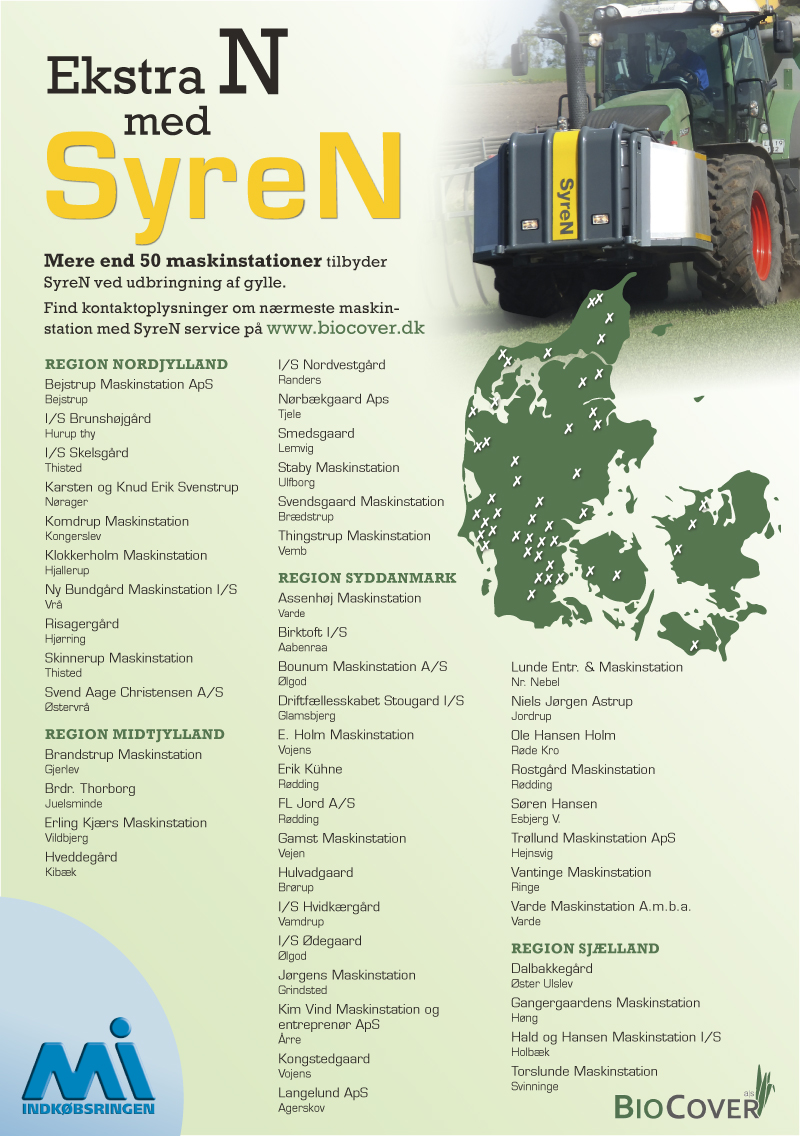 BioCover forhandlere
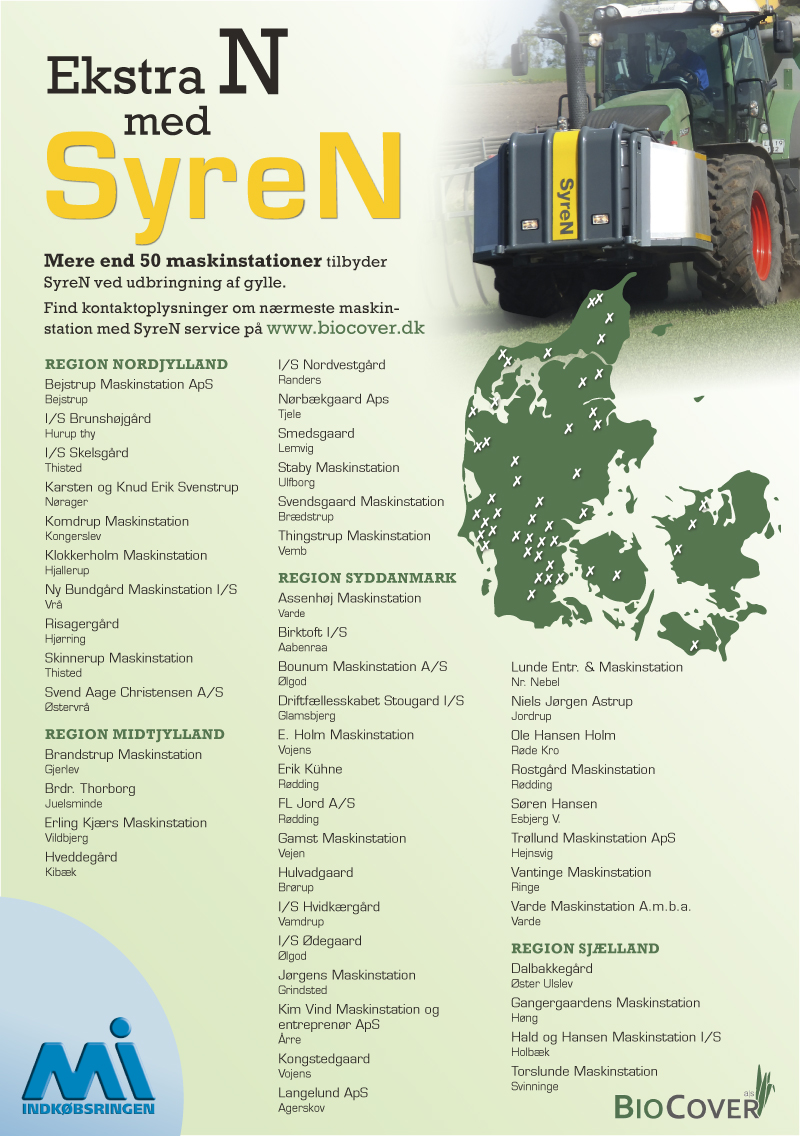 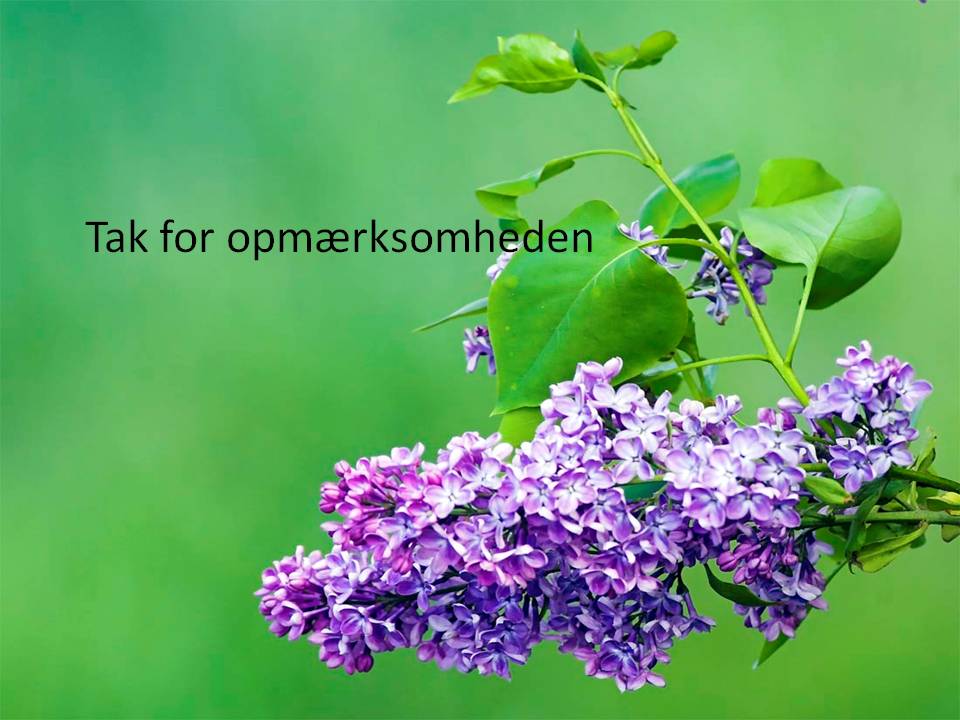